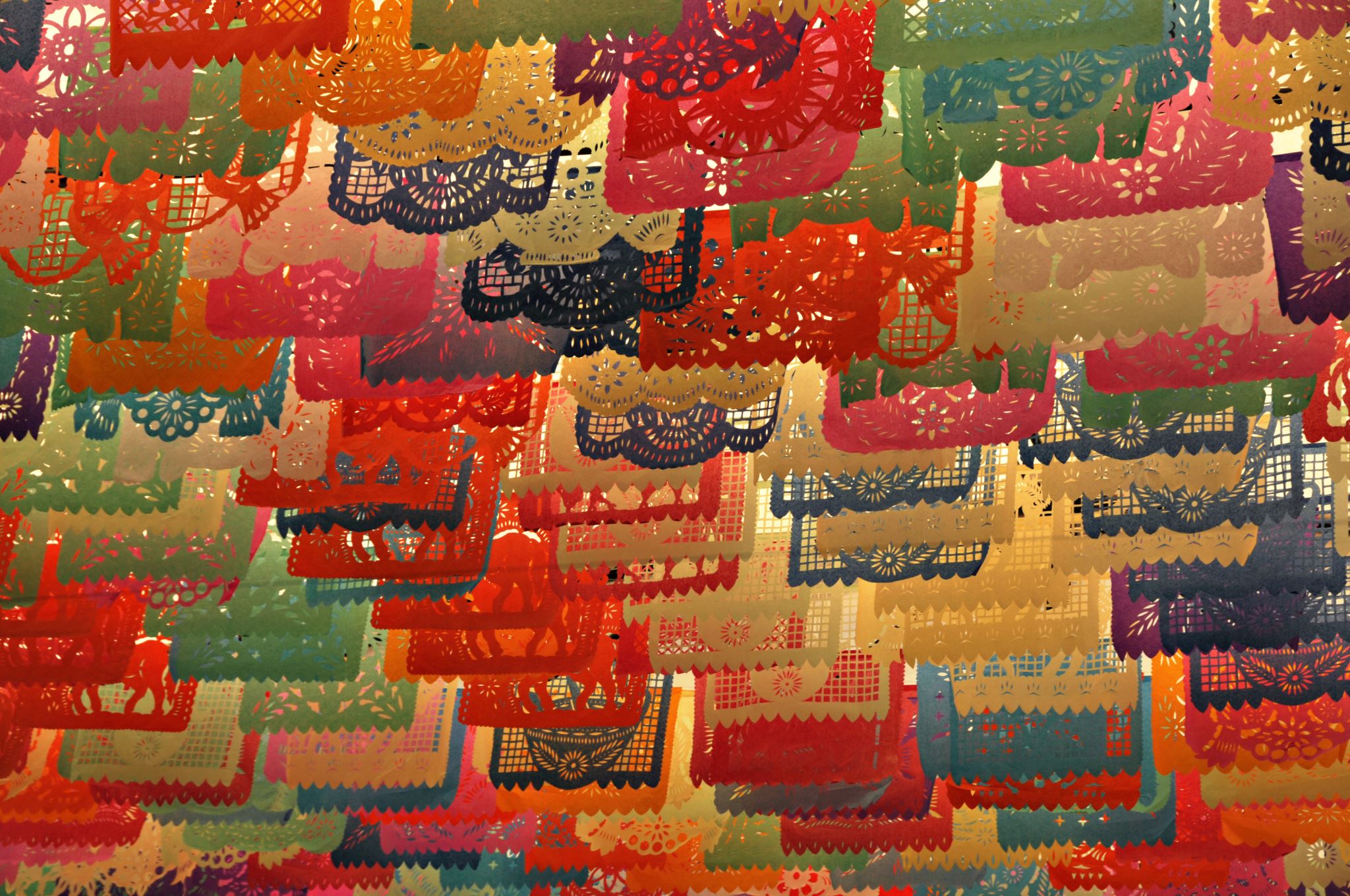 DYNAMICKÁ NEUROMUSKULÁRNÍ STABILIZACE
Mgr. Marie Krejčová
OSNOVA PREZENTACE
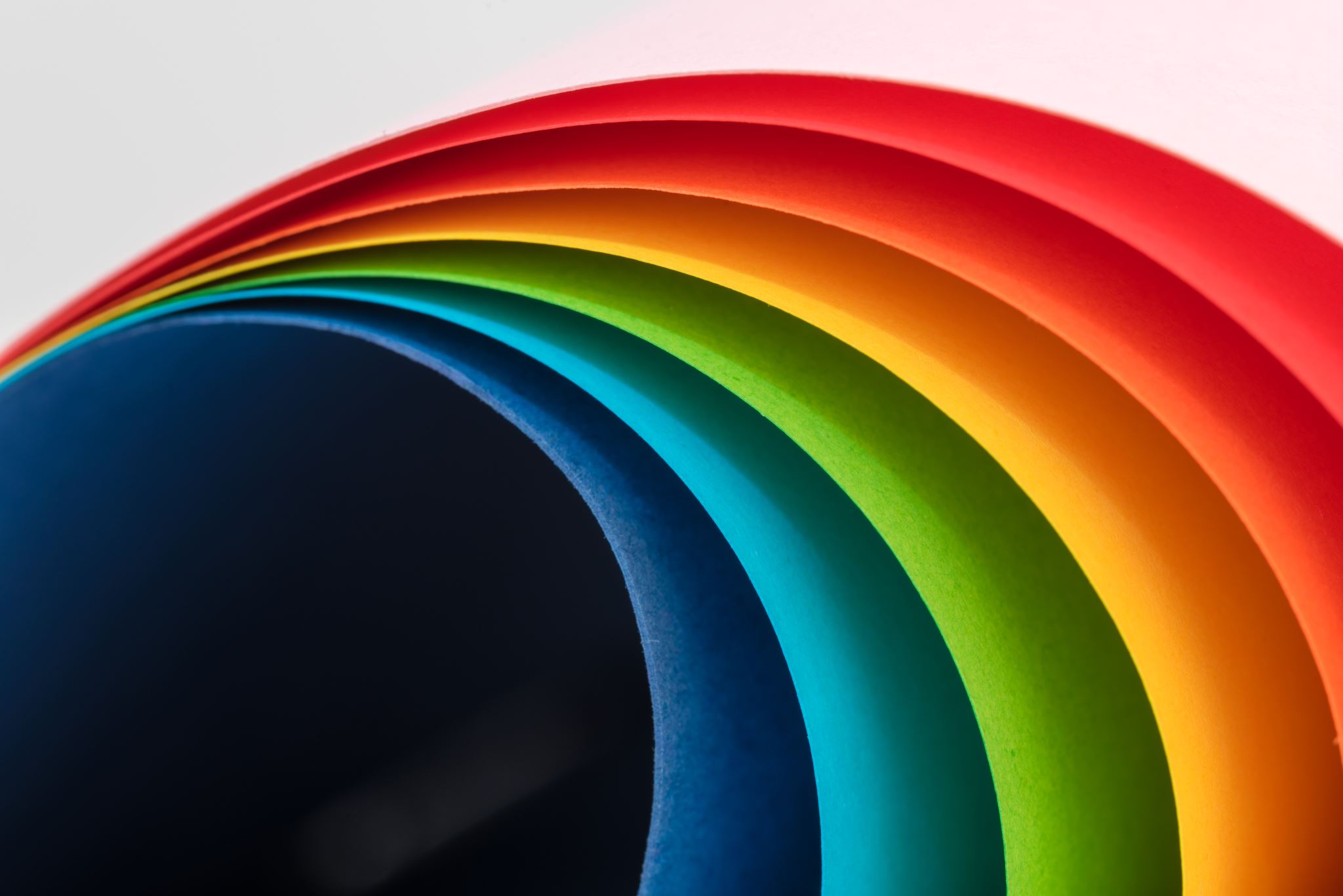 Extenční test
Testy pro trupovou stabilizaci
Vyšetření svalů pánevního dna
Terapie HSS
Terapie dle DNS úvod
Obecné principy nácvikových & terapeutických technik
Cíle DNS konceptu
Facilitační prvky nácvikových technik schéma & popis
Optimalizace trupové stabilizace schéma & popis
Příklady nácviku HSSP
Ovlivnění & terapie svalů pánevního dna
DNS úvod & postuláty
Indikace metody DNS
DNS v klinických souvislostech
HSS úvod
HSS v klinických souvislostech
Souhra hlubokých extenzorů & flexorů Cp
Stabilizační funkce bránice
Insuficience bránice
Koaktivace břišních svalů, PD & bránice
Stabilizační funkce PVS páteře
Diagnostika HSS schéma
Vyšetření dechového stereotypu
DYNAMICKÁ NEUROMUSKULÁRNÍ STABILIZACE (DNS) ÚVOD & POSTULÁTY
Je funkční DIAGNOSTICKO-LÉČEBNÝ přístup založený na principech VÝVOJOVÉ KINEZIOLOGIE
Postuláty:
SDT & fyziologický průběh pohybu se odvozuje od držení těla a pohybů zdravých dětí.
Všechny děti se motoricky vyvíjejí stejným způsobem, neboť pohybový vývoj je geneticky zakódován & je závislý na funkci zdravého nervového systému = POHYBY OPTIMÁLNÍ
Zráním CNS se tyto pohybové programy AKTIVUJÍ a ŘÍDÍ posturu a lokomoci
U dospělých kvalita pohybu často narušena: kupř. abnormální zatěžování pohybového systému nevhodným sportem, pohybem, statickou polohou v práci...
Koncept DNS porovnává držení těla pacienta & jeho pohybové stereotypy s vývojovými vzory zdravých dětí → odvozuje z nich terapii
INDIKACE METODY DNS
Vadné držení těla u dětí a dospělých, skolióza
Plochonoží, bolesti kolen, kyčlí
Bolesti zad, výhřezy meziobratlových plotének (zejména v oblasti bederní páteře)
Pooperační stavy páteře
Zhoršená koordinace pohybů, i u sportovců
Úponové bolesti v oblasti kloubů - tenisový a oštěpařský loket, bolesti v oblasti ramenního kloubu, bolesti u lopatek, skokanské koleno, iliotibiální (ITB) syndrom, bolesti v oblasti kyčelních kloubů...
Neurologická a ortopedická onemocnění
Prevence úrazů
Většinu času jako dospělí využíváme pouze VYŠŠÍCH VÝVOJOVÝCH POLOH (sed, stoj, chůze) → snazší decentrace kloubů → vznik bolesti
Nevyužíváme tedy nižších vývojových poloh → pokud je děláme → edukace těla & mozku k vytvoření správných programů pro řízení postury & pohybu → korekce přeneseny do sedu, stoje, chůze...
Základem DNS je nastavení CENTROVANÉ TRUPOVÉ STABILIZACE pomocí zapojení HSSP.
Správná aktivace HSSP je základním předpokladem pro KVALITNÍ FUNKCI KONČETIN.
Decentrovaná trupová stabilizace → není kvalitní opora pro provedení pohybů v HKK & DKK → přetěžování páteře a kloubů → vznik FPPS → strukturální PPS (osteofyty, artrotické změny, výhřezy plotének)...
DNS V KLINICKÝCH SOUVISLOSTECH
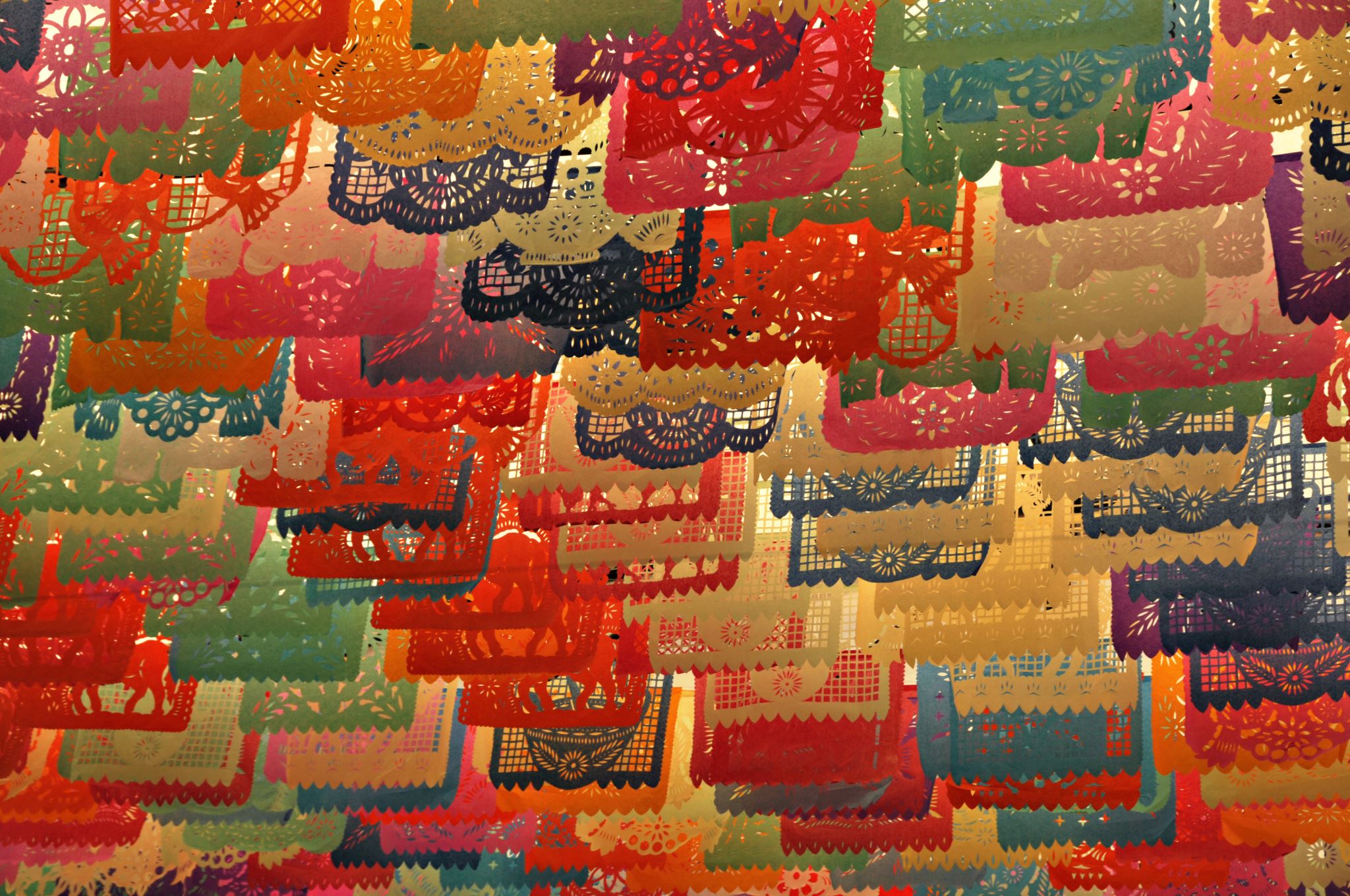 HLUBOKÝ STABILIZAČNÍ SYSTÉM
HLUBOKÝ STABILIZAČNÍ SYSTÉM ÚVOD
Hluboké, našemu vědomí méně přístupné svaly (PD, bránice, mm. multifidi, m. TrA), které jsou rozhodující pro posturální funkci člověka (Lewit 2003)
V zásadě tvořen tzv. lokálními stabilizátory, které přímo participují na segmentálním pohybu; při jejich dobré a včasné aktivaci je příslušný segment chráněn před postupným přetížením vlivem v čase se sumujících sil (Suchomel 2006)
Svalová souhra zabezpečující stabilizaci – zpevnění páteře při jakémkoliv statickém zatížení a během všech pohybů (Kolář, Lewit 2005)
Svaly HSS fungují společně jako jedna funkční jednotka a dysfunkce jednoho z nich znamená vždy dysfunkci celého tohoto systému  (Vařeka, Dvořák 2001)
HLUBOKÝ STABILIZAČNÍ SYSTÉM PÁTEŘE V KLINICKÝCH SOUVISLOSTECH 1
Pro fyziologický vývoj páteře a pro její fyziologické zatížení je zásadní spolupráce mezi ventrální a dorzální muskulaturou
osový orgán, pánev a hrudník vytvářejí pomocí stabilizační funkce svalů pevný bod – rám pro funkci svalů s vlivem na končetiny
Z funkčního a anatomického hlediska rozlišujeme úsek:
krční a horní hrudní páteře
dolní hrudní a bederní páteře
V krční a hrudní oblasti má zásadní význam souhra: 
hlubokých extenzorů: m. semispinalis capitis et cervicis, m. splenius cervicis, m. longissimus capitis et cervicis 
flexorů: m. longus colli et capitis
začátky úponů ve střední a horní Thp
V bederní oblasti má zásadní význam souhra mezi:
extenzory bederní a dolní hrudní páteře
flexory -  bránice, břišní svaly a pánevní dno
tato flekční synergie stabilizuje z přední strany prostřednictvím nitrobřišního tlaku, je aktivována při jakémkoliv statickém zatížení a doprovází každý cílený pohyb HKK a DKK
HLUBOKÝ STABILIZAČNÍ SYSTÉM PÁTEŘE V KLINICKÝCH SOUVISLOSTECH 2
Souhra hlubokých extenzorů a flexorů Cpáteře
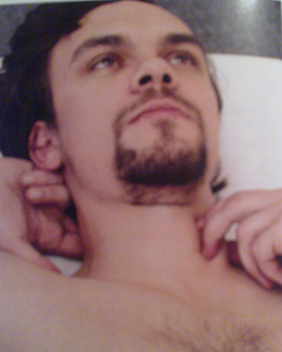 Vyšetření poruch svalové činnosti flexorů: 
LZ – brada obloukovým pohybem hlavy ke sternu s fixací hrudníku a odporem proti čelu P
oslabení (inkoordinace) – převaha aktivity kývačů
kvantitativní zkouška – výdrž/čtení ve flexi
Terapie:
předklon hlavy proti odporu
přitahování brady ke krku vsedě při současném záklonu trupu přes nízké opěradlo
využití overballu
cvičení hlubokých flexorů tlakem Cpá proti vlastním prstům v LZ (vstoje proti zdi) za současné palpace m. SCM protilehlé strany, kdy tlak prstů a protitlak páteře se smí zvětšovat pouze tehdy, kdy se nenapíná m. SCM (Lewit 2003)
instrukce k provádění ležatých osmiček
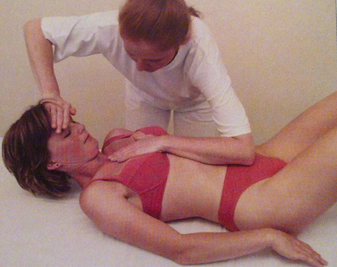 STABILIZAČNÍ FUNKCE BRÁNICE 1
STABILIZAČNÍ FUNKCE BRÁNICE 2
Předozadní osa bránice (osa mezi inzercí pars sternalis a kostofrenickým úhlem) - fyziologicky horizontální postavení → bránice svou kaudální tonickou  aktivací může vytvořit potřebný tlak v břišní dutině (působí jako píst)
zapojení bránice do stabilizace je spojeno s pohybem v kostovertebrálních kloubech
aktivita bránice rozšiřuje hrudník v transverzálním směru, horní hrudní apertura v anteroposteriorním směru, sternum ventrálně
fyziologicky se při respiračním stereotypu nemění poloha předozadní osy bránice – to je možné pouze pokud se rozšíří mezižeberní prostory
INSUFICIENCE BRÁNICE 1
Při insuficienci bránice:

pohyb sterna kraniokaudální, tuto poruchu kompenzují extenzory páteře nadměrnou aktivitou
nedochází k rozšíření dolní hrudní apertury, mezižeberní prostory se nerozšiřují
INSUFICIENCE BRÁNICE 2
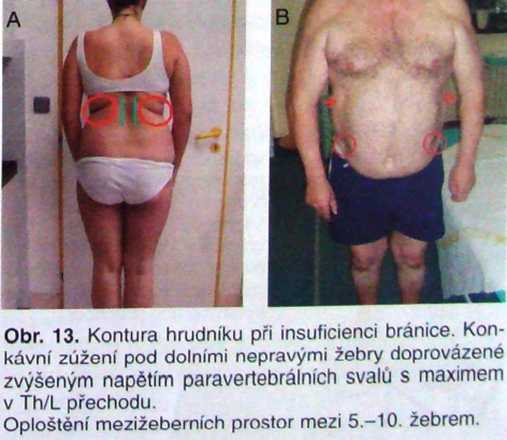 zešikmení předozadní osy bránice + nerozšíření dolní hrudní apertury je při stabilizaci spojeno se zvýšenou extenční aktivitou PVS s maximem v ThL přechodu, do stabilizace se nezapojí m. TrA. = PARADOXNÍ STABILIZACE
břišní svaly a svaly pánevního dna se během stabilizace zapojují proti kontrakci bránice – nitrobřišní tlak
Timing – břišní svaly nesmí předbíhat kontrakci bránice, fyziologicky se aktivují až po oploštění bránice. Pokud se aktivují předčasně, nedojde k dostatečnému oploštění bránice, což vede ke zvýšené aktivitě PVS. Dolní segmenty Lp nejsou dostatečně stabilizovány z přední strany.
nutná vyváženost aktivace břišních svalů
Při porušené stabilizaci: 
nadměrná aktivace horní porce m. RA. a m. OEA
insuficientní je m. TrA, m. OAI, dolní část m. RA
funkční i morfologické propojení břišních svalů a bránice – kontinuální spojení m. TrA s bránicí v kostální části (Kolář 2006)
KOAKTIVACE  BŘIŠNÍCH SVALŮ, PÁNEVNÍHO DNA & BRÁNICE
STABILIZAČNÍ FUNKCE PARAVERTEBRÁLNÍHO SYSTÉMU PÁTEŘE
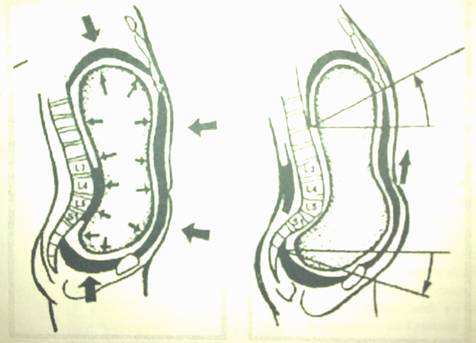 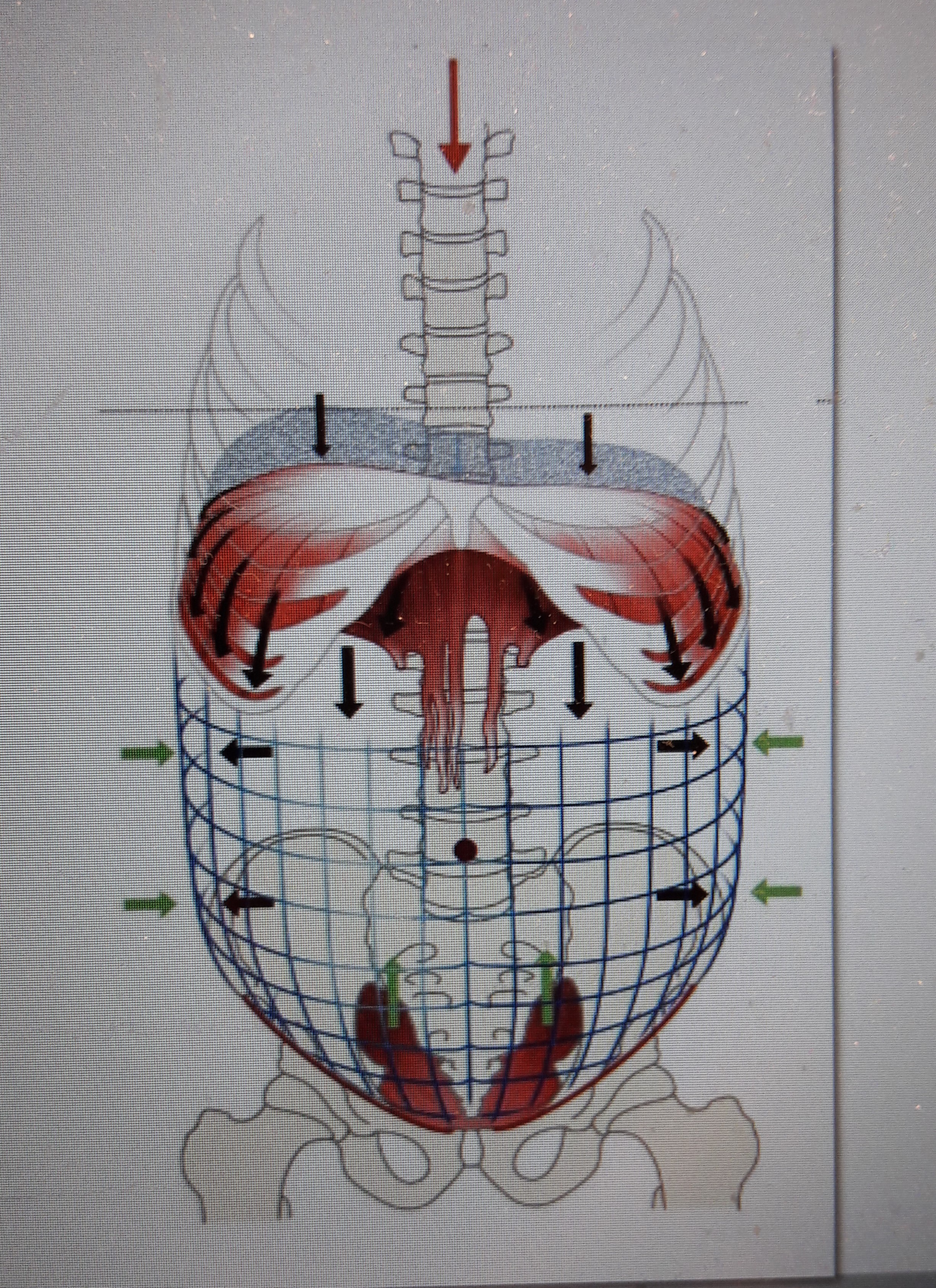 Svalová souhra mezi autochtonní muskulaturou, bránicí, PD a břišními svaly
Za fyziologické situace je předozadní osa spojující pars sternalis a pars lumbalis bránice nastavena téměř horizontálně (obdobně také u PD)
Za patologické situace se předozadní osa spojující pars sternalis bránice a kostofrénický úhel vertikalizuje
DIAGNOSTIKA HLUBOKÉHO STABILIZAČNÍHO SYSTÉMU
VYŠETŘENÍ POSTURÁLNÍCH FUNKCÍ
DNS DIAGNOSTIKA SCHÉMA
K vyšetření posturálních funkcí používáme soubor cílených DNS testů pro:
1.) Bránici → VYŠETŘENÍ DECHOVÉHO STEREOTYPU, BRÁNIČNÍ TEST
2.) Krátké svaly v hluboké vrstvě podél páteře = mm. multifidi → EXTENČNÍ TEST
3.) m. transversus abdominis → TESTY PRO TRUPOVOU STABILIZACI
4.) Svaly pánevního dna (PD) = diaphragma pelvis → VYŠETŘENÍ SVALŮ PÁNEVNÍHO DNA
1.) VYŠETŘENÍ DECHOVÉHO STEREOTYPU
posouzení aktivace bránice a její spolupráce s břišními svaly
Výchozí poloha: vleže na zádech, vsedě, vestoje
Palpujeme dolní hrudník a některý z pomocných dýchacích svalů 
Sledujeme:
Brániční dýchání: rozšiřuje se břišní dutina i dolní hrudní apertura, sternum se pohybuje ventrálně, mezižeberní prostory se rozšiřují, dolní část hrudníku se rozšiřuje předozadně a laterálně, pomocné dechové svaly relaxovány
Kostální dýchání: sternum se pohybuje kraniokaudálně, hrudník se rozšiřuje jen minimálně, mezižeberní prostory se nerozšiřují, do nádechu se zapojují pomocné dechové svaly
Pokud není pacient schopen provést brániční dýchání = nedostatečná či porušená souhra mezi bránicí a břišními svaly
častým důvodem je neschopnost relaxace břišní stěny, hlavně její horní části
Fyziologickému rozvíjení hrudníku může bránit i m. rectus abd. tak, že tahá za proc. xiphoideus
"Pokud je dechový stereotyp nesprávný, pak nemůže být správným žádný jiný pohyb." Karel Lewit
BRÁNIČNÍ TEST
Správné provedení:
rozšíření dolní části hrudníku laterálně
rozšíření mezižeberních prostor
nedochází ke kraniálnímu pohybu žeber, pouze k laterálnímu
Projevy insuficience:
pac. nedokáže nebo jen malou silou aktivuje svaly proti našemu odporu
kraniální migrace žeber (p. neudrží jejich kaudální postavení)
nedojde k laterálnímu rozšíření hrudníku, tedy ani mezižeberních prostor 
není možná stabilizace dolních  segmentů páteře
Orientační test, měli bychom s ním u pacientů začínat
VP: vsedě s napřímeným držením páteře, hrudník v kaudálním (výdechovém) postavení.
Provedení: Palpujeme laterálně pod dolními žebry a mírně tlačíme proti laterální skupině břišních svalů. Palpací zároveň kontrolujeme chování dolních žeber. Pacient provádí v kaudálním postavení hrudníku protitlak s roztažením dolní části hrudníku. Páteř musí zůstat napřímená, nesmí se flektovat v Th oblasti.
Sledujeme:
schopnost aktivovat bránici v souhře s aktivitou břišního lisu a pánevního dna
symetrie, resp. asymetrie v zapojení svalů
Pohyb v celém rozsahu pohybu
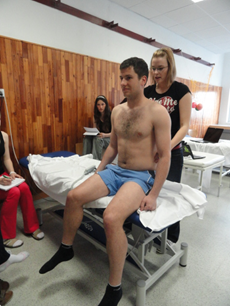 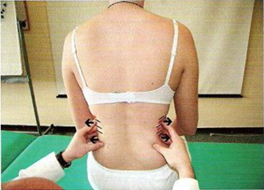 2.) EXTENČNÍ TEST
Správné provedení:
vyváženost mezi extensory páteře a laterální skupinou břišních svalů
ischiokrurální svaly za normálních okolností aktivovány jen minimálně, pacient je při extenzi páteře dokáže relaxovat
Projevy poruchy stabilizace:
výrazná aktivace PVS s maximem v oblasti dolní Thp a horní Lp
minimální nebo žádná aktivace laterální skupiny břišních svalů → konvexní vyklenutí laterální skupiny břišních svalů (zejména v jejich dolní porci)
oblast v místě tenké aponeurózy začátku m. TAbd. se vtahuje, stává se konkávní
dolní úhly lopatek rotují zevně
nadměrná aktivita ischiokrurálních svalů, někdy spojená s aktivitou m. triceps surae
VP: vleže na břiše, dvě modifikace postavení paží
paže leží podél těla ve středním postavení
paže pokrčeny a vedle těla opřeny o ruce (podpor ležmo)
Provedení: P zvedne hlavu nad podložku a provede pohyb do mírné extenze páteře, kde pohyb zastaví
Sledujeme:
koordinaci v zapojení zádových svalů a laterální skupiny břišních svalů
zapojení ischiokrurálního svalstva a m. triceps surae
postavení a souhyb lopatek
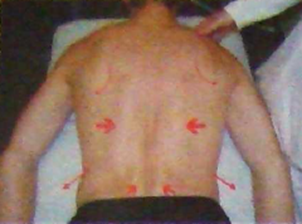 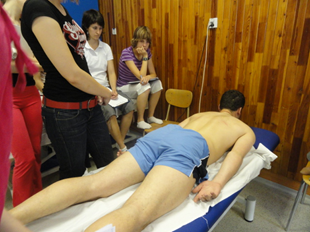 3.) TESTY PRO TRUPOVOU STABILIZCI
= souhra bránice, břišních svalů & svalů pánevního dna
Testy pro trupovou stabilizaci
Test flexe trupu
Test extenze v kyčli
Test flexe v kyčli vsedě & vleže
Test nitrobřišního tlaku
Test udržení trojflexe
Doplňující testy, kupř. využití tonometru, v posturálně těžších pozicích apod.
TEST  FLEXE TRUPU
Správné provedení:
při flexi krku se aktivují břišní svaly a hrudník zůstává v kaudálním postavení
při flexi trupu se aktivuje laterální skupina břišních svalů
Projevy insuficience:
při flexi hlavy kraniální synkinéza hrudníku a klíčních kostí
laterální pohyb žeber a konvexní vyklenutí laterální skupiny břišních svalů, flexe trupu probíhá v nádechovém postavení hrudníku
břišní diastáza
pupek vyjíždí nahoru
zapojení m. RA a m. OEA, bez účasti bránice a laterální skupiny břišních svalů
VP: vleže na zádech.
Provedení: pacient provede pomalou flexi krku a postupně i trupu
Palpujeme: dolní nepravá žebra v medioklavikulární čáře a hodnotíme jejich souhyb.
Sledujeme: 
chování hrudníku během flekčního pohybu
Všímat i také pupku.
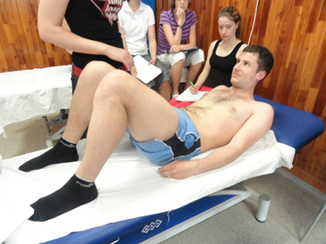 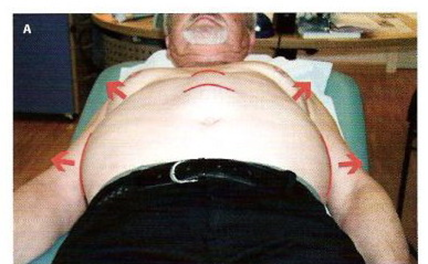 TEST EXTENZE V KYČLÍCH
Projevy poruchy stabilizace:
nezapojení gluteálních svalů a laterální skupiny břišních svalů
prohloubení bederní lordózy, pánev v anteverzi
oblast ThL přechodu a Thp v kyfóze
nadměrná aktivace extensorů páteře s maximem v ThL přechodu
konkávní vtažení oblasti pod žebry laterálně od PVS
konvexní vyklenutí laterální skupiny břišních svalů
VP: vleže na břiše, HKK podél těla
Provedení: Extenze v kyčli proti odporu, přičemž pacient tuto extenzi neprovádí max. silou
Sledujeme: 
podíl svalové aktivity na extenzi mezi gluteálními svaly, extensory páteře, ischiokrurálními svaly a laterální skupinou břišních svalů
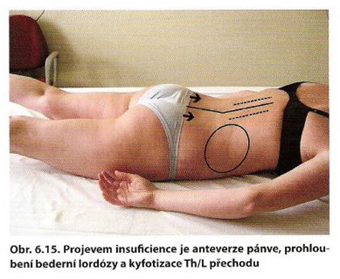 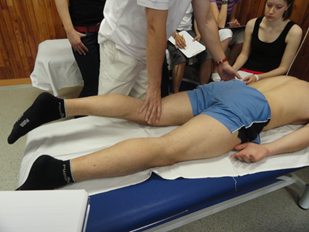 VP: Vsedě na okraji stolu, HKK volně podél těla, pacient se o ně při provedení testu neopírá. 
Provedení: Naše HKK jsou opřeny o stehna pacienta a zajišťují odpor proti flexi. Palpujeme v inguinální krajině a na laterální straně břišní dutiny. Pacient střídavě flektuje DKK proti našemu odporu. 
Sledujeme:
aktivaci břišních svalů v inguinální oblasti
souhyb páteře a pánve
chování břišních svalů
Projevy insuficience:
v inguinální krajině se proti naší palpaci nezvýší tlak = převaha extensorů páteře při stabilizaci
ThL přechod nebo SIAS migruje laterálně, umbilicus migruje laterálně
lateralizace nebo mírná extenze v oblasti ThL přechodu, ventrokraniální posunutí hrudníku, anteverzní překlopení pánve
Pozn. lepší varianta než test flexe v kyčli vleže
Test flexe v kyčli vsedě
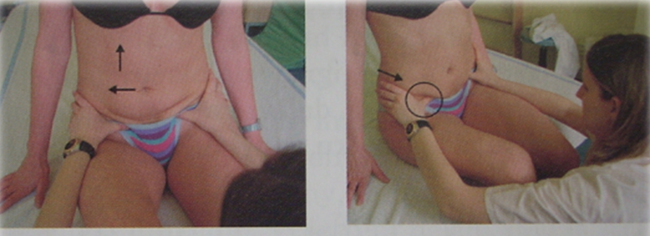 TEST FLEXE KYČLE VLEŽE
Správné provedení:
aktivace břišní stěny
hrudník v kaudálním postavení (nemigruje do inspiračního postavení)
prsní svaly a další svaly inzerující na horní hrudní aperturu se neaktivují
Projevy insuficience:
hrudník v inspiračním postavení, ventrokraniální posun sterna
zapojení horní porce m. RA a m. OEA  → posun pupku kraniálně
převaha aktivace extensorů
nezapojení lat. sk. břišních svalů
zapojení prsních svalů a dalších svalů inzerujících na horní hrudní aperturu do stabilizace
VP: vleže na zádech
Provedení: Pacientovi při výdechu tlakem na lat. část žeber nastavíme hrudník do kaudálního postavení. Při tomto manévru musí mít pac. relaxovanou břišní stěnu. V této poloze provede pac. flexi v kyčelních kloubech proti odporu (síla 4. st. dle ST)
Sledujeme: 
aktivitu břišních svalů
aktivitu svalů, které inzerují na horní hrudní aperturu
stabilizaci hrudníku
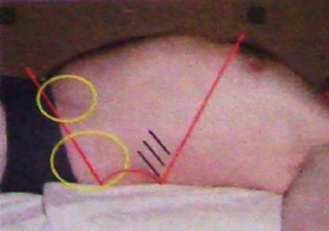 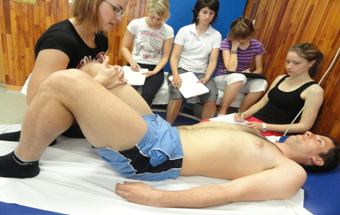 TEST NITROBŘIŠNÍHO TLAKU
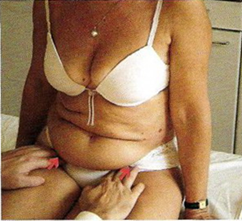 VP: vsedě na okraji stolu, HKK volně položeny na podložce, pacient se o ně při provedení testu neopírá
Provedení: Palpujeme v oblasti tříselné krajiny mediálně od SIAS nad hlavicemi kyčelních kloubů. Pacient aktivuje břišní stěnu směrem proti našemu tlaku. 
Sledujeme: 
chování břišní stěny při zvýšení nitrobřišního tlaku
Správné provedení:
tlak břišní stěny proti naší palpaci
vyklenutí břišní stěny v oblasti podbřišku (prostřednictvím aktivace bránice), poté zapojení břišních svalů
Projevy insuficience:
oslabený tlak proti naší palpaci
převaha horní porce m. RA a m. OEA
vtažení břišní stěny v horní porci, migrace umbiliku kraniálně
patologie: aktivace svalů v palpační oblasti bez vyklenutí podbřišku
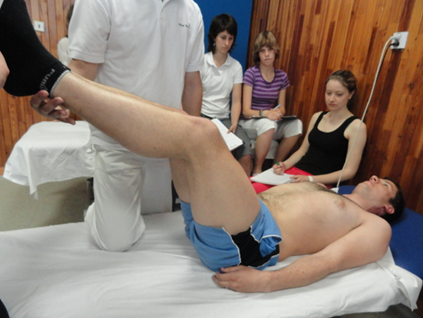 TEST UDRŽENÍ TROJFLEXE
Uchopit DKK, pacient musí být zcela relaxován
Pomalu pouštět
Mělo by dojít k vytvarování pasu, fixaci a udržení dolních žeber, umbilikus je tažen dolů
Lze ztěžovat nižším nastavením DKK
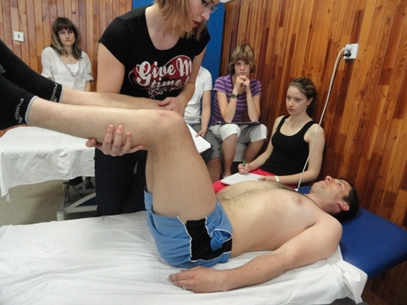 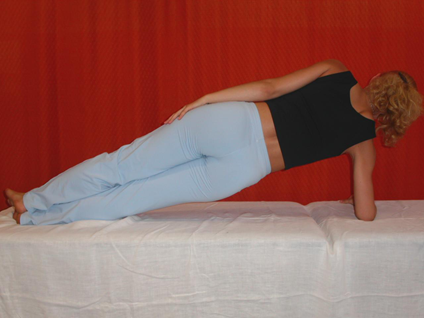 DALŠÍ TESTY
Test bočního mostu
P provede na boku vzpor o předloktí a loket, snaží se udržet trup v rovině s DKK (+ současná abdukce svrchní DK nebo/i HK) 
informuje spíše o stabilitě kyčlí a pánevního kruhu, se stabilitou bederní páteře ale úzce souvisejí
Vyšetření v jednotlivých pozicích dynamického tréninku
např. v pozici mostu
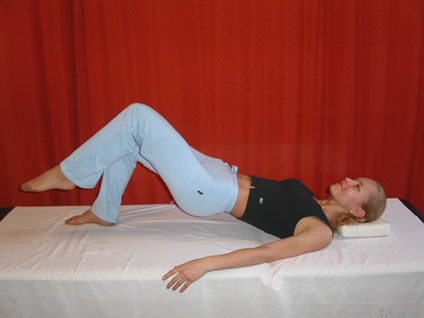 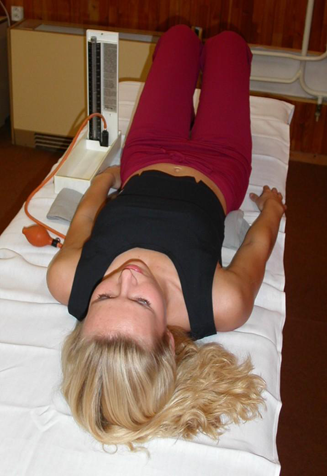 Využití lékařského tonometru:
(Využití i v terapii = dobrý biofeedback)
LZ s pokrčenými DKK s manžetou tonometru pod bedry P
Manžetu nafoukneme na takový tlak, který je pacientovi pohodlný (u lékařského tonometru cca 25 mmHg) tak, aby nebyl vychylován z neutrální polohy bederní páteře
Instruujeme P k aktivaci PD a současně mm. multifidi a m. TrA (vtáhnout konečník a současně mírně vtáhnout dolní část břicha směrem k páteři) - tlak by se měl zvýšit o maximálně 5 mmHg 
Vyšší hodnoty (více jak o 15mmHg) svědčí o výrazném zapojení m. rectus abdominis a mm. obliqui abd.
Palpací kontrolujeme správnost - palpujeme mediodistálně od SIAS kontrakci m. TrA, 2. ruka kontroluje pánev 
LB s manžetou mezi pupkem a symfýzou
(výchozí tlak 40 mmHg)
Instruujeme P k aktivaci lokálních stabilizátorů (PD, m. TrA, mm. multifidi) – tlak by se měl snížit cca o 10% od původního tlaku
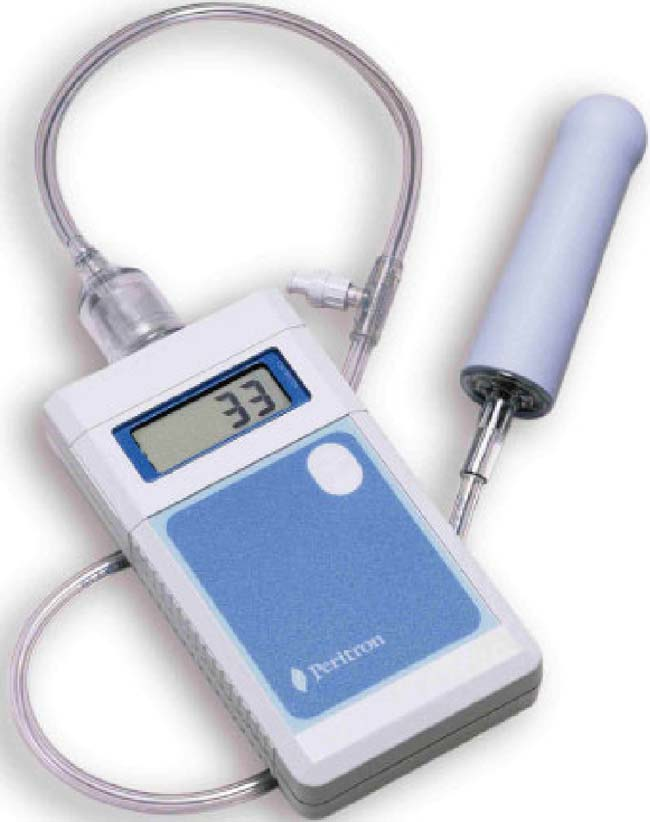 4.) VYŠETŘENÍ SVALŮ PD
Palpační vyšetření PD 
per rectum/ per vaginam
Vyšetření PD perineometrem
hodnotí sílu kontrakce PD v cmH2O, výdrž kontrakce v sekundách
Hodnocení aktivace PD s využitím biofeedbacku
lze využít elektromyografické aktivity, kdy akustický signál nebo graf na displeji pacientovi a terapeutovi poskytuje informaci o prováděné volní kontrakci a umožňuje sledovat její změny (Halaška et al., 2004)
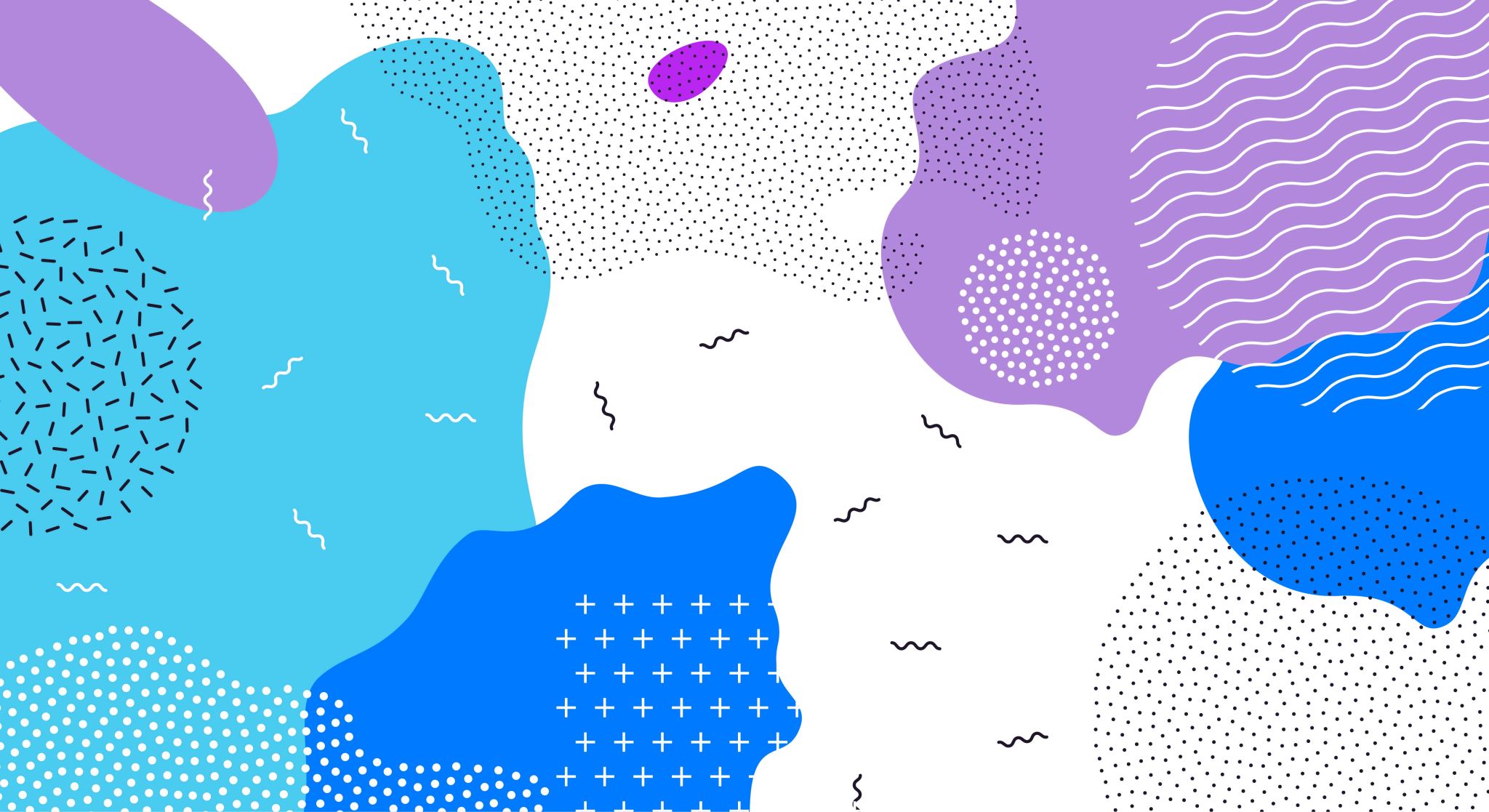 TERAPIE HLUBOKÉHO STABILIZAČNÍHO SYSTÉMU
Terapie DNS založena na principech cvičení ve VÝVOJOVÝCH POLOHÁCH
Jakákoliv vývojová pozice může být použita jako pozice cvičební
Důraz je kladen na:
Přesnou polohu ve všech kloubech
Koordinaci svalů HSSP (= břišní svaly, bránice, PD, svaly zádové)
Důležitou složkou je nácvik správného dýchání.
DNS terapie je edukačním procesem = učí, JAK ideálně aktivovat stabilizátory páteře a kloubů ve statických polohách i v průběhu pohybu.
TERAPIE DLE DNS ÚVOD
OBECNÉ PRINCIPY NÁCVIKOVÝCH & TERAPEUTICKÝCH TECHNIK
1.) Při cíleném ovlivňování stabilizační funkce využíváme obecných principů vycházejících z programů zrajících během posturální ontogeneze.
2.) Cvičení začíná ovlivněním HLUBOKÉHO STABILIZAČNÍHO SYSTÉMU PÁTEŘE, tzv. trupové stabilizace, která je podmínkou pro správné fungování končetin.
3.) Svaly cvičíme ve vývojových POSTURÁLNĚ LOKOMOČNÍCH ŘADÁCH. Začleňujeme svaly do centrálních biomechanických programů, což nám definuje automatické zapojení svalu v jeho posturální funkci 
posturální funkce= dynamický proces, který zaručuje svalové držení jednotlivých částí těla proti působení gravitační síly a zevních sil
4.) Při vhodné volbě cvičení pro ovlivnění stabilizace musíme respektovat, že zpevnění segmentu NENÍ NIKDY VÁZÁNO POUZE na svaly příslušného úseku, ale vždy je zapojeno do globální svalové souhry, která vychází z opory.
5.) Zpevňovací (posturální) síla musí odpovídat síle svalů, které provádějí pohyb. To znamená, že síla, která provádí pohyb, NESMÍ být větší, než je síla stabilizujících svalů. Pokud tomu tak není, pohyb vychází z tzv. „náhradního řešení“- a provádí jej náhradní silnější svaly.
CÍLE DNS KONCEPTU
FACILITAČNÍ PRVKY NÁCVIKOVÝCH TECHNIK (FPNT) SCHÉMA
FPNT POPIS 1
Odpor proti plánované hybnosti
Využíváme odporu proti plánované hybnosti v rámci lokomoční hybnosti, př. nákrok, opora. Dolní končetiny, nákročné a opěrné, mají u posturálně lokomočních vzorů přesně definovanou funkci v rámci globálního vzoru.
Stimulace spoušťových zón
Podle prof. doktora Vojty. Je přesně určená poloha, která vylepšuje globální pohybový vzor. U stimulace je nutné, aby byla prováděna pod tlakem, který má přesně stanovený vektor. Tlak v zóně NESMÍ vyvolávat bolest!
Centrace opory
V určité poloze se zaměřujeme na udržení a zajištění centrované opory (žádná část těla není vysunutá vpřed ani stažená vzad- všechno je v jedné rovině), tlaku do kloubů opěrných končetin a aproximaci kloubu. Tímto dosahujeme mnohem výraznější aktivace fyziologického stabilizačního vzoru.
Opora je místo, které tvoří základ celé stabilizační souhry. Z opěrných míst vychází cílený pohyb a vzpřímený postoj. Pokud není zabezpečena správná opora, nedosáhneme svalové rovnováhy při stabilizaci, nemůže být zajištěno napřímení páteře, správný dechový stereotyp, atd.
Zvlášť významné je to u nohy, protože tvoří základní oporu vzpřímeného držení těla. Opora  nohy směřuje k hlavičce 1. a 5.  metatarsu a hrbolu kosti patní. Palec a prstce se opírají o podložku. Tarzální kosti jsou aktivně zvednuty a vytvářejí příčnou klenbu nohy jako při úchopu nohou. Tuto aktivitu vyvíjí především m. peroneus longus a m. tibialis posterior. Svalové předpětí, opěrné body na chodidle a tvar nožní klenby vytváří aferentní impulsy do CNS, která aktivuje vzpřímené držení těla. Na aktivitu svalstva nohy reaguje bránice i hrudník změnou postavení a dýchání. Pacient se musí naučit vnímat reakce svalů na zapojení svalstva nohy, a to i na vzdálenějších místech. Nácvik stabilizační funkce nohy je důležitou součástí výcviku stabilizačních funkcí.
FPNT POPIS 2
Centrace kloubu
Postavení jednotlivých segmentů, kde jsou všechny síly, které působí na kloub, rovnoměrně rozloženy na styčných plochách. 
Kloubní plochy jsou v maximálním kontaktu.
Kloubní pouzdro se nachází v minimálním napětí a kloubní vazy jsou uvolněné, tzv. neutrální poloha= umožňuje kloubu rovnoměrné zatížení.
Tlak do kloubu, tzv. aproximaci do kloubu
Tlak do kloubu musí být v centrovaném postavení. V opačném případě to vyvolá svalovou nerovnováhu.
Cvičení proti odporu
Využívá odporů proti fázické hybnosti (tendence proti ochabování), př. theraband, medicinbal, činka, atd. Používají se ve fázi, kdy je dosaženo potřebné stabilizace funkce.
Volíme je dle cíle: 
ovlivnit posturální funkci svalu v opěrné funkci 
ovlivnit posturální funkci svalu v nákročné funkci
OPTIMALIZACE TRUPOVÉ STABILIZACE SCHÉMA
1.) Ovlivnění rigidity a dynamiky hrudního koše
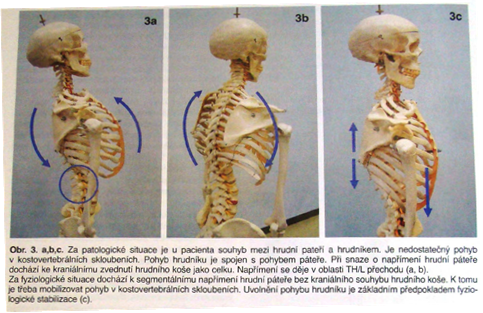 uvolnění inspiračního postavení hrudníku, snaha dosáhnout pohybu hrudního koše nezávisle na souhybu páteře
za patologické situace nedochází k dostatečnému pohybu v kostovertebrálním skloubení → extenční a flekční souhyb páteře vycházející především z ThL oblasti při inspiračním a exspiračním pohybu hrudníku
často zkráceny pomocné dechové svaly (zejména mm. pectorales a mm. scaleni)
ovlivnění inspiračního postavení, uvolnění tuhosti hrudníku zejm. v oblasti dolních žeber ( aby mohlo dojít při aktivaci bránice k rozšíření hrudního koše a mezižeberních prostor)
UVOLNĚNÍ LATERÁLNÍ STĚNY HRUDNÍKU
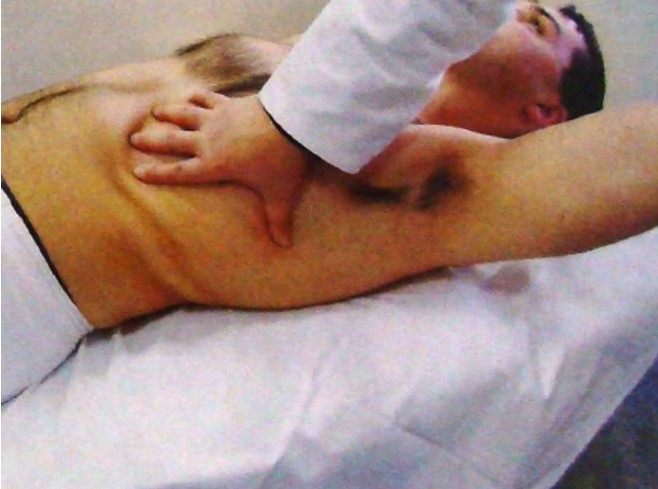 P: Pacient leží na zádech, DKK ve FLX a mírné ABD (na šíři ramen), chodidla opřena, Thp napřímena
Provedení: 
Stojíme u hlavy pacienta, jednou rukou vzpažíme pacientovu HK, druhou ruku přiložíme na laterální stranu hrudníku a tlačíme směrem kaudálním nebo směrem k protilehlé SIAS & uvolňujeme přitom měkké tkáně.
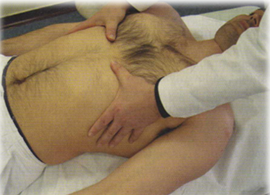 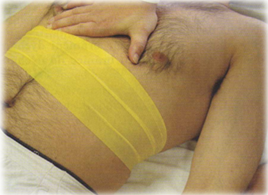 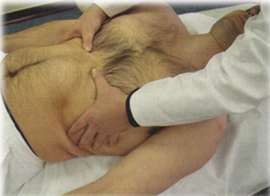 NÁCVIK LATERÁLNÍHO ROZVÍJENÍ HRUDNÍKU
P: pacient leží na zádech, DKK ve flexi a mírné abdukci, chodidla opřena, Thp napřímena
Provedení: Uvedeme hrudník do max. kaudálního postavení, břišní a prsní svaly maximálně relaxovány. Vytvoříme mírný tlak proti dolním žebrům a pacient se nadechuje proti našemu odporu – snaží se o max. rozšíření dolní hrudní apertury, břišní i pomocné dýchací svaly opět relaxovány. Možno provádět i s pomocí odporu therabandu.
= ovlivnění extenze Th páteře
nácvik napřímení Th páteře
při poruchách stabilizace se Th páteř pohybuje jako rigidní celek
pro napřímení Th páteře je důležitá fixace lopatek, fixace lopatek s tahem svalů směrem k páteři neumožní její napřímení
začíná se s oporou horních končetin
2.) OVLIVNĚNÍ NAPŘÍMENÍ PÁTEŘE
NÁCVIK EXTENZE HRUDNÍ PÁTEŘE
P: pacient leží na břiše, HKK opřeny předloktím o podložku, dlaně položeny na podložce, hlava napřímena
Provedení:
Pac. se opírá o mediální epikondyly – při jejich zatlačení do podložky zvedá hlavu s úmyslem pohybu vpřed v podélné ose těla; důležitá instrukce ke zvednutí se za opěrným bodem, ne pouze opření
Vzpřímení hlavy probíhá ze střední Th páteře, C páteř je napřímena, nedochází k prohnutí v její dolní části
Lopatky přiléhají k hrudníku a mají tendenci pohybovat se k opěrným bodům
Velmi důležitá aktivita m. serratus anterior - fixuje lopatky; jeho stabilizační aktivita je možná pouze při aktivaci laterální skupiny břišních svalů, které spolu s bránicí vytvářejí punctum fixum
Směr tahu adduktorů lopatek a ramenního kloubu je k opoře, ne k páteři
Pozn.: Vyzkoušet také to, v kterém stupni flexe ramene bude odezva pacienta nejfyziologičtější (u každého je to jinde)
NÁCVIK EXTENZE HRUDNÍ PÁTEŘE
Při správném provedení pacient napřimuje hlavu při napřímené Th páteři. Lopatky jsou stabilizovány a přiléhají k hrudnímu koši. Šipky znázorňují svalovou souhru a směr tahu svalů. Při napřímení musí dojít k laterálnímu rozvoji dolní apertury.
Za patologické situace dochází k addukci lopatek a dolní úhly lopatek nejsou fixovány. Th páteř se tak nemůže napřímit. Šipky ukazují směr tahu svalů.
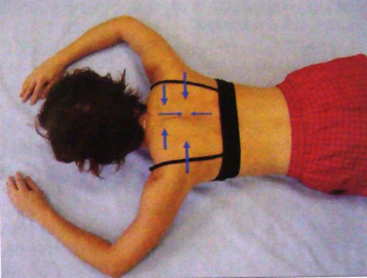 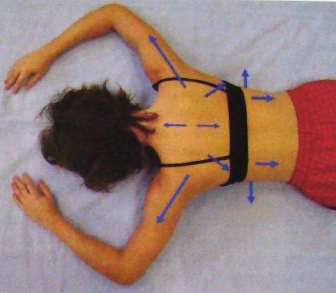 3.) NÁCVIK DECHOVÉHO STEREOTYPU & STABILIZAČNÍ FUNKCE BRÁNICEBrániční dýchání
Cíl: zapojení bránice do dýchání a tím i do stabilizačních funkcí bez účasti pomocných dechových svalů
LZ, pokrčené DKK, HKK v oblasti dolních žeber (ne za každou cenu, toto nastavení HKK může zvyšovat jejich patologickou protrakci)
Osa těla napřímena, hrudník nastaven do kaudálního postavení
Při nádechu se žebra pohybují laterálně (křídlový pohyb)
Břišní svaly jsou oporou pro bránici
Sternum se pohybuje ventrálně, při dýchání se nezvedá
Při nádechu se rozšiřuje dolní hrudní apertura, hrudník se začíná rozvíjet, až se zapře bránice
Břišní stěna se rozšiřuje všemi směry (do stran a dozadu)
Nesmí docházet ke kraniálnímu souhybu umbiliku
Nácvik provádíme v různých polohách (začínat nejlépe vleže na Z s pokrčenými DKK)
ZÁKLADNÍ STABILIZACE
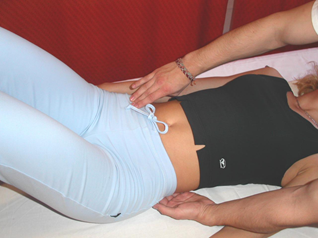 AKTIVACE M. TRANSVERSUS ABDOMINIS
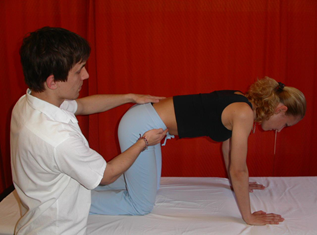 LZ, pokrčené DKK
aktivace PD a současně mírné stáhnutí dolní části břicha směrem k páteři
palpace aktivace m. TrA mediodistálně od SIAS a kontrola naklopení pánve vzad
V kleče na čtyřech
aktivace stejně
Vleže na boku
aktivace stejně s relaxovanými hýžděmi
využít odporovaný nádech pro lepší vnímání kontrakce PD
Aktivace ve vyšších pozicích
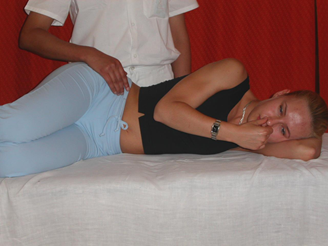 Nácvik stabilizační funkce bránice v součinnosti s břišními svaly 1
aktivace bránice má pro stabilizaci stěžejní roli
funkci bránice si normálně vůbec neuvědomujeme
po určité době cvičení s uvědoměním a s korekcí terapeutem můžeme nepřímo rozeznat její polohu
P: Pacient leží na zádech, DKK mírně od sebe, kolena pokrčená, chodidla na podložce. Koleny pohybuje několikrát k sobě a od sebe a ustálí je v poloze, která nevyžaduje žádné vědomé úsilí. Možná je také poloha, kdy jsou DKK v abdukci na šíři ramen a jsou opřeny lýtky o podložku, v KYK a KOK 90°
Provedení: Pacient vydechne, zadrží dech a aniž by se nadechoval, pohybuje hrudníkem a břišní dutinou, jako by dýchal. Zvýšený tlak se snaží směrovat dolů směrem pod pupek do třísel a pánve. Předpokladem je, že se břicho spolu s dolní hrudní aperturou musí rozšířit všemi směry - i dozadu a především aby se rozšířil podbřišek.
Stejné cvičení se provádí i při nádechu.
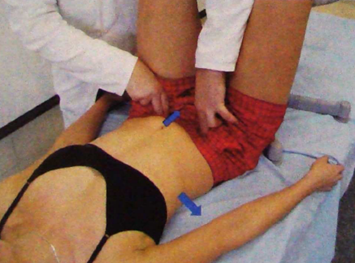 4.) Nácvik stabilizační funkce bránice v součinnosti s břišními svaly 2
P: viz cvičení I
Provedení: Nácvik dýchání při zvýšeném nitrobřišním tlaku. Pacientovi v oblasti třísel nad hlavicemi KYK vytvoříme palpační tlak. Pacient vytlačí břišní stěnu proti našemu odporu a podbřišek se přitom rozšiřuje na všechny strany. Pac. musí cítit, že oblast břišní břišní stěny nad kyčelními klouby tlačí proti naší palpaci. Nesmí dojít ke kraniálnímu souhybu pupeční krajiny. Pac. nacvičuje dýchání, aniž by při výdechu uvolnil aktivitu břišní stěny v palpované oblasti. 
Cvičení lze provádět i vsedě.
V poloze na zádech provedeme při dokončení výdechové fáze kaudální nastavení hrudníku a pasivně stlačíme jeho dolní část. Pacient se snaží bez nádechu o rozšíření hrudníku do stran proti našemu odporu, obdobně jako by nadechoval. Pohyb nesmí doprovázet aktivita pomocných dýchacích svalů a nesmí dojít k souhybu s hrudní páteří.
4.) VYUŽITÍ PRINCIPŮ REFLEXNÍ LOKOMOCE
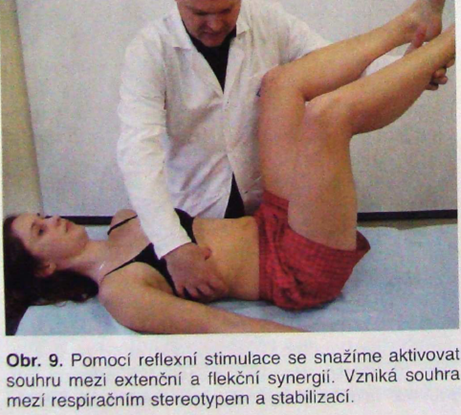 P: na zádech, DKK v trojflexi a mírné ABD (na šíři ramen)
stimulujeme mírným tlakem mezižeberní prostory mezi 6. a 7. žebrem v mamilární linii
stimulaci lze rozšířit o aktivační místo na homolat. SIAS a kontralaterální linea nuchae
VYUŽITÍ PRINCIPŮ REFLEXNÍ LOKOMOCE
REFLEXNÍ ODPOVĚĎ
1.) změna dechového stereotypu – brániční dýchání bez účasti auxiliárních dých. svalů, bránice se oplošťuje
2.) hrudník v kaudálním postavení, Thp se napřimuje
3.) aktivace břišních svalů působících proti oploštění bránice; jejich zapojení je v rovnováze, což se projeví kaudálním posunem umbiliku a aktivací laterální skupiny břišních svalů, zejm. m. TrAbd.
Snahou je, aby pacient dostal daný vzor pod volní kontrolu
Při zapojení břišního lisu při bráničním dýchání postupně odlehčujeme DKK
Dále cvičíme HKK proti odporu
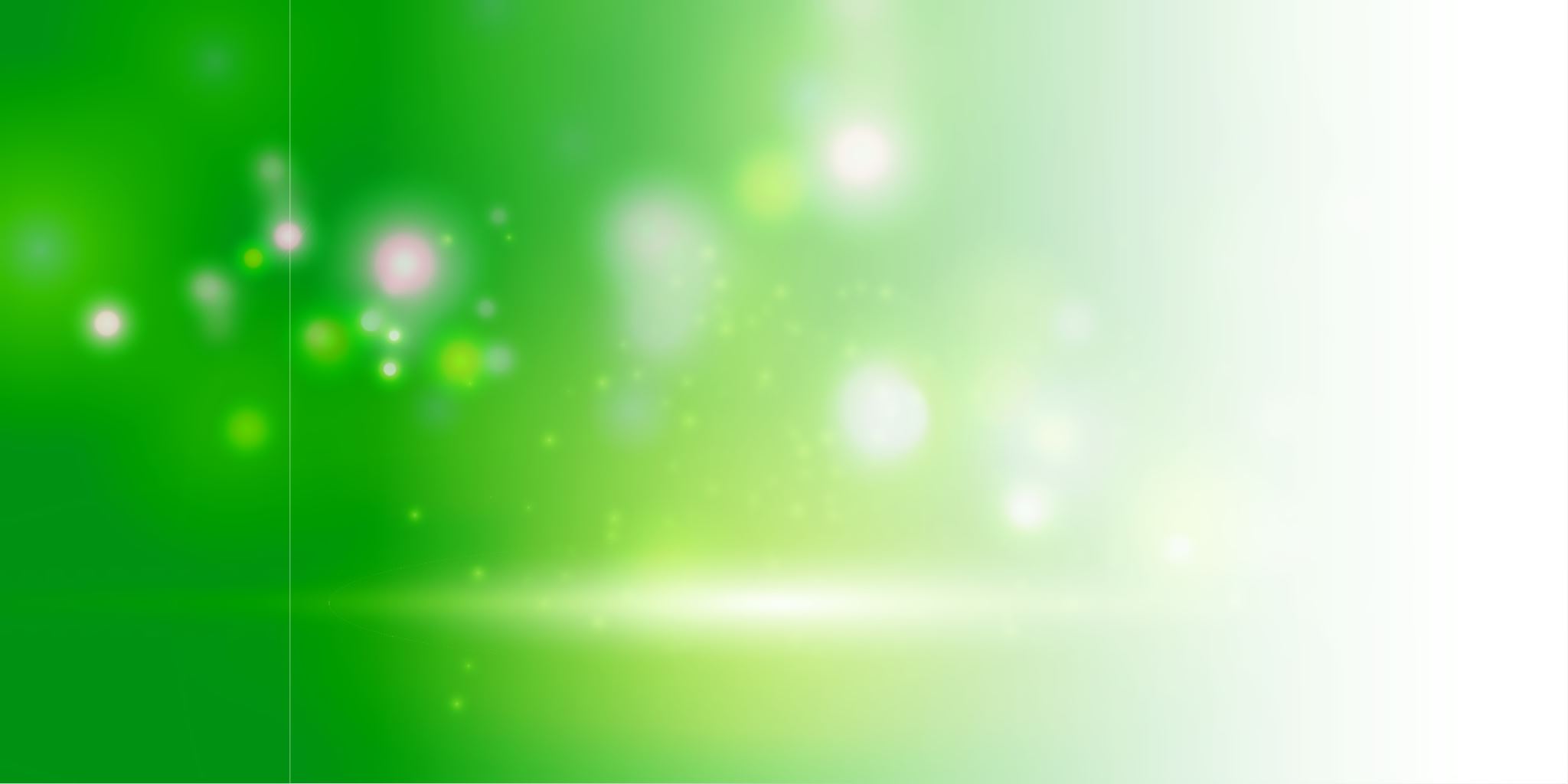 5.) Nácvik hluboké posturální stabilizace páteře v modifikovaných polohách &6.) Cvičení posturální funkce ve vývojových řadách
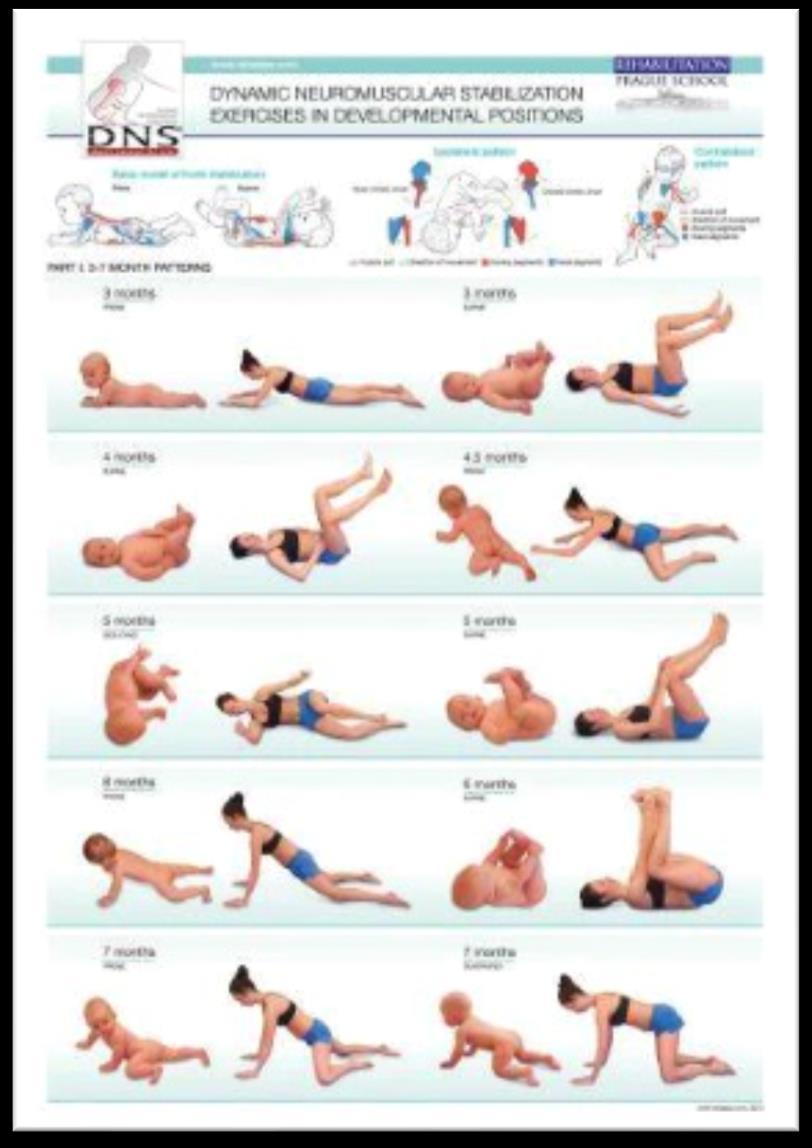 VÝVOJOVÉ ŘADY
PŘÍKLADY NÁCVIKU 1
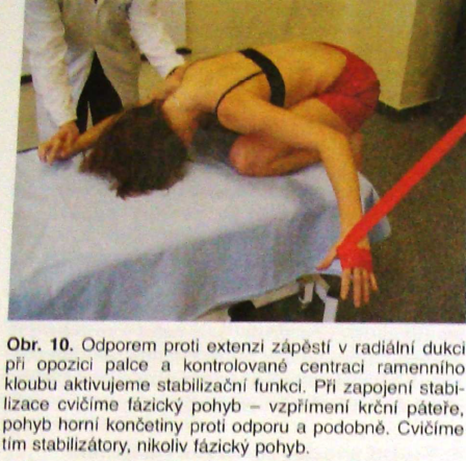 P: pozice RL pro 1. pozici, tj. klek na lehátku, chodidla přes okraj, hlava rotovaná o 30°, opřená o tuber frontale, ČHK ve FLX RAK cca 120° opřená o med. epikondyl, ZHK volně podél těla
Provedení: terapeut dává mírný odpor na periferii opěrné HK proti plánované hybnosti, tj. proti DF a RD s opozicí palce
při vyvolané stabilizační aktivitě nacvičujeme fázický pohyb – vzpřimování Cp, ZR+FLX+ABD druhostranné HK apod.
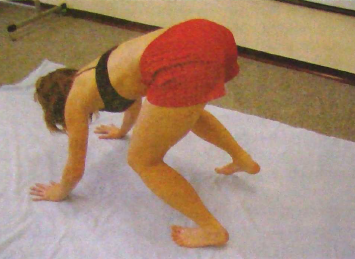 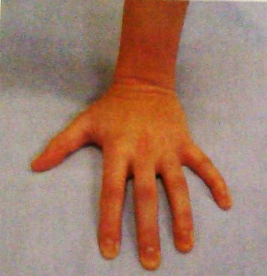 PŘÍKLADY NÁCVIKU 2
P: pacient opřený o dlaně a chodidla - kontrolujeme centrované držení:
ruce se opírají o hlavičky MTC a oblast thenaru, natažené prsty plošně tlačí do podložky, palec v EXT+ABD, zápěstí v RD
noha se opírá o hlavičky I. a V. MTT, subtalární kloub v neutr. poloze, čéška směřuje nad II. MTT (osa nohy)
hlava v prodloužení páteře, páteř napřímena
ovlivněním opory facilitujeme aktivaci stabilizátorů
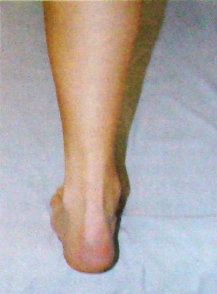 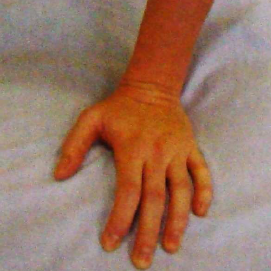 PROJEVY INSUFICIENCE & KOREKCE
= decentrované postavení aker
při insuficienci dolních stabilizátorů lopatek se pac. opírá na hraně hypothenaru, prsty mírně pokrčeny, palec více v ADD, zápěstí v UD
KOREKCE: 
kontrolovaným převodem opory na thenar a hlavičky MTC oslovíme stabilizační funkci dolních fixátorů LOP
nejprve provádíme přenos váhy a odlehčení, pak pacient pomalu nadlehčuje DK od podložky aniž by ztratil výchozí postavení, uvolněná DK provádí fázický pohyb (musí odpovídat síle stabilizace)
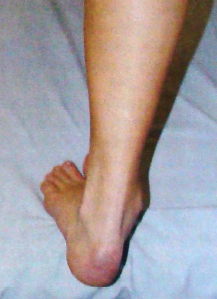 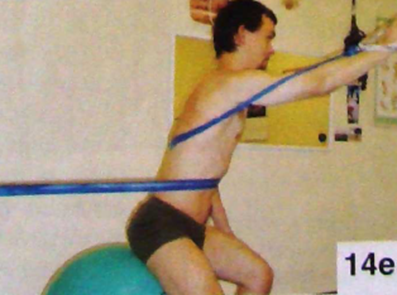 Princip kombinující provokovanou stabilizaci prostřednictvím centrované opory a odporu proti plánované hybnosti lze využít v řadě modifikací.
volba cvičení vyplývá z cíle, kterého chceme dosáhnout a musí být přizpůsobena kondici a funkčním schopnostem pacienta.
souhru stabilizačních svalů páteře postupně vycvičujeme ve vyšších posturálních polohách a poté ji zařazujeme do běžných denních činností.
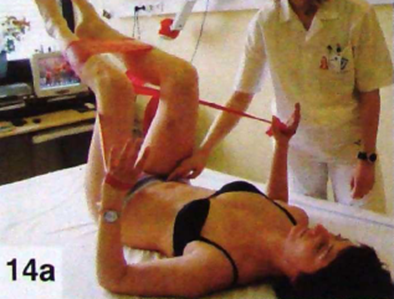 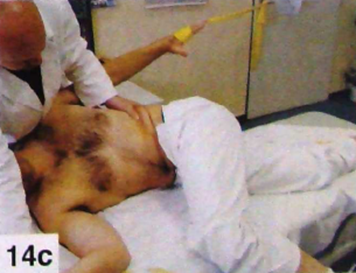 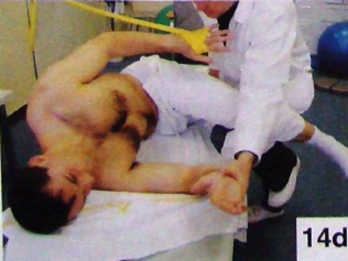 PŘÍKLADY NÁCVIKU HSSP
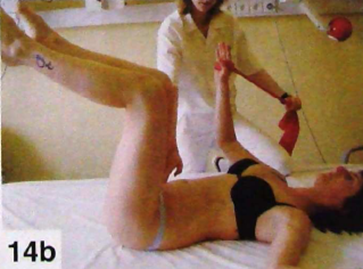 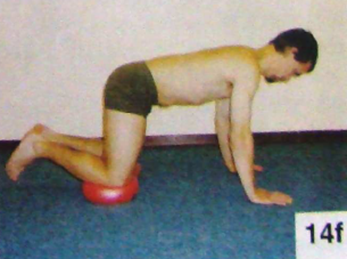 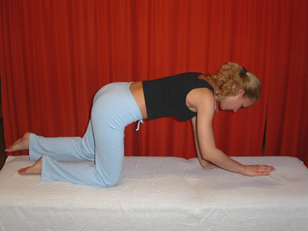 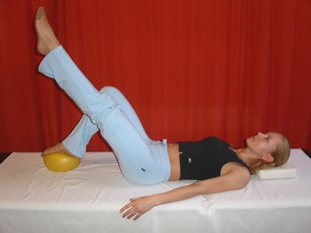 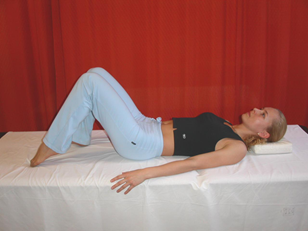 UDRŽENÍ NEUTRÁLNÍ POLOHY V NÁROČNĚJŠÍCH SITUACÍCH
LZ, pokrčené DKK
při aktivním udržení napřímené Lp, střídavě staví DKK na špičku (popř. celé chodidlo, změna polohy HKK)
LZ, pokrčené DKK, opěrná DK podložena overballem
střídavě krčí a natahuje druhou DK (popř. se zapojením HKK)
Klek s oporou o všechny 4
při aktivní stabilizaci a udržení napřímené Lp nadzvednutí DK a kontra HK (terapeut přidá postrky).
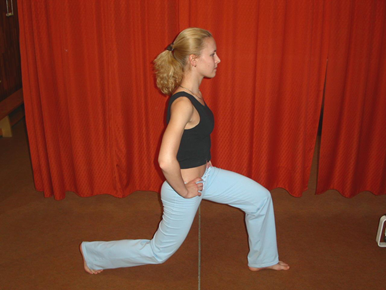 Most
pánev nad podložkou
zvedání DKK nad podložku
vychylování z polohy
Stoj
nohy na šířku pánve 
výpady (FLX v koleni 90°)
podřepy
ŠIKMÝ SED
DIFERENCOVANÝ KLEK
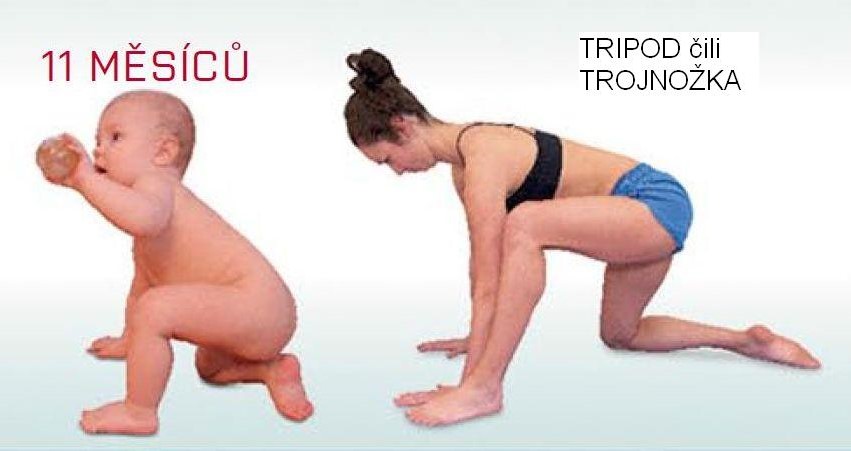 TRIPOD = TROJNOŽKA
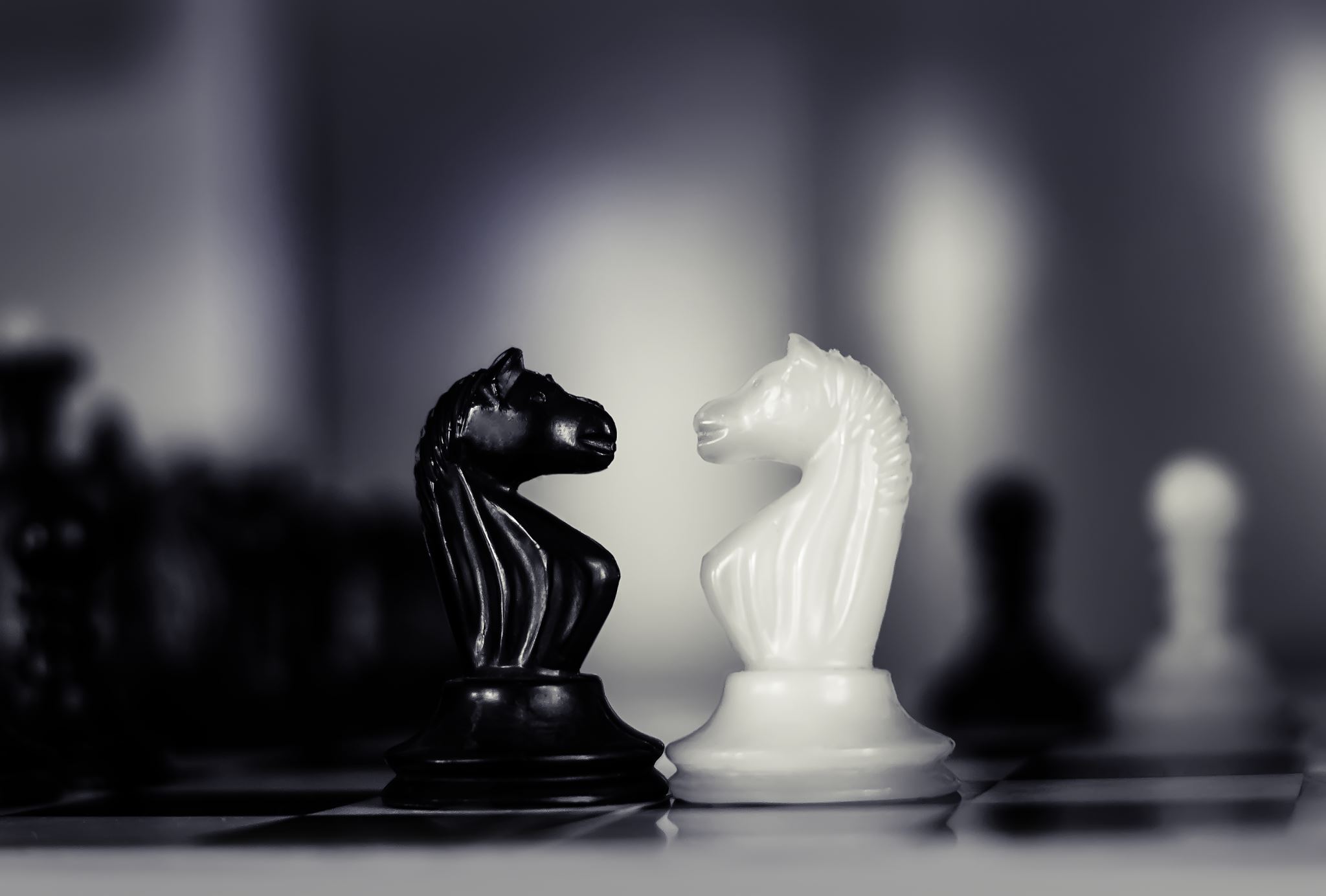 RYTÍŘ
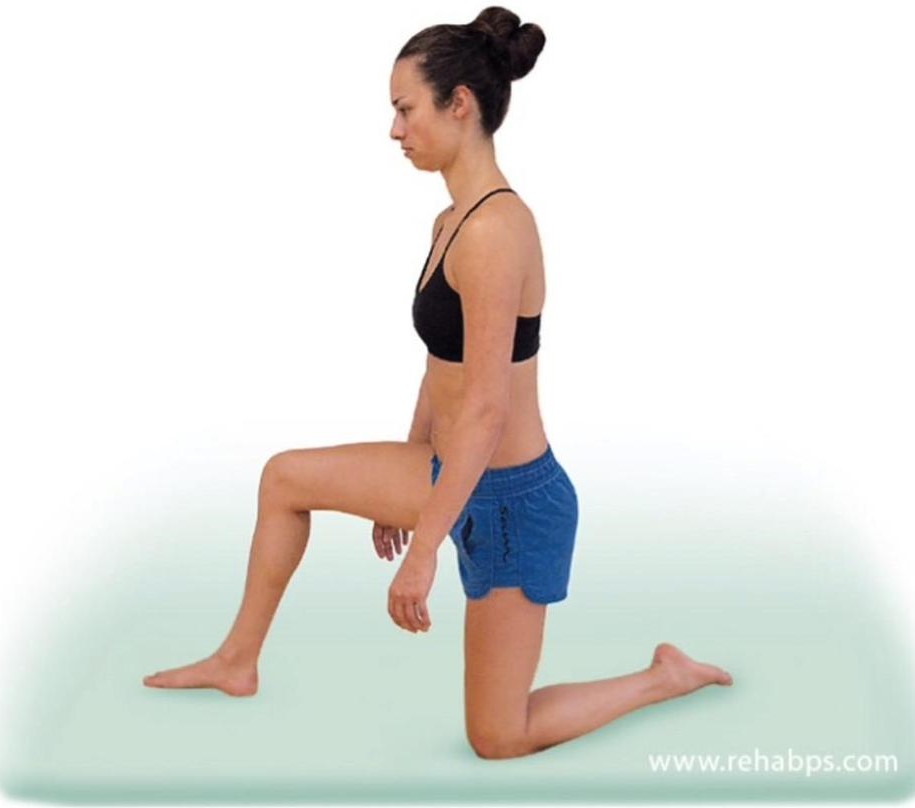 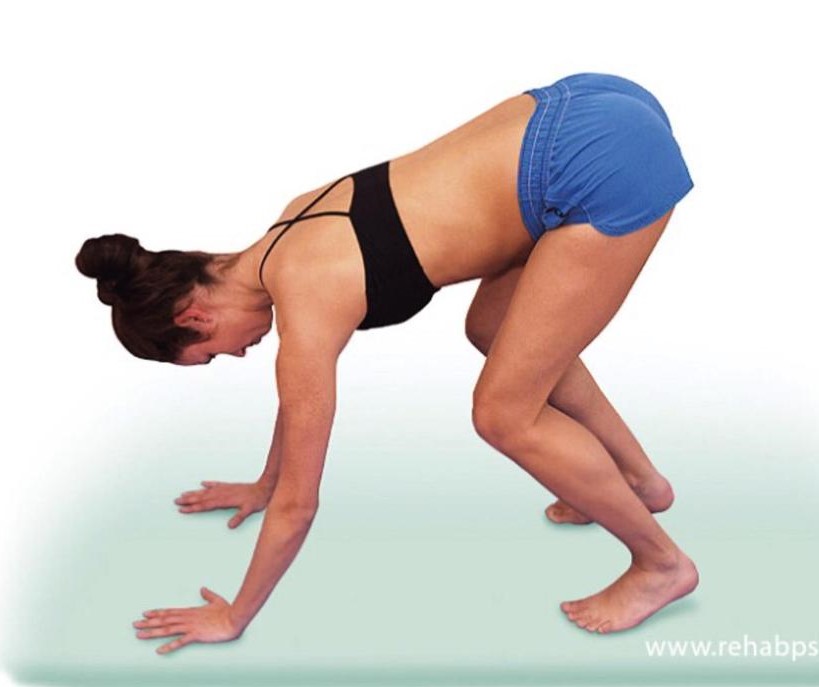 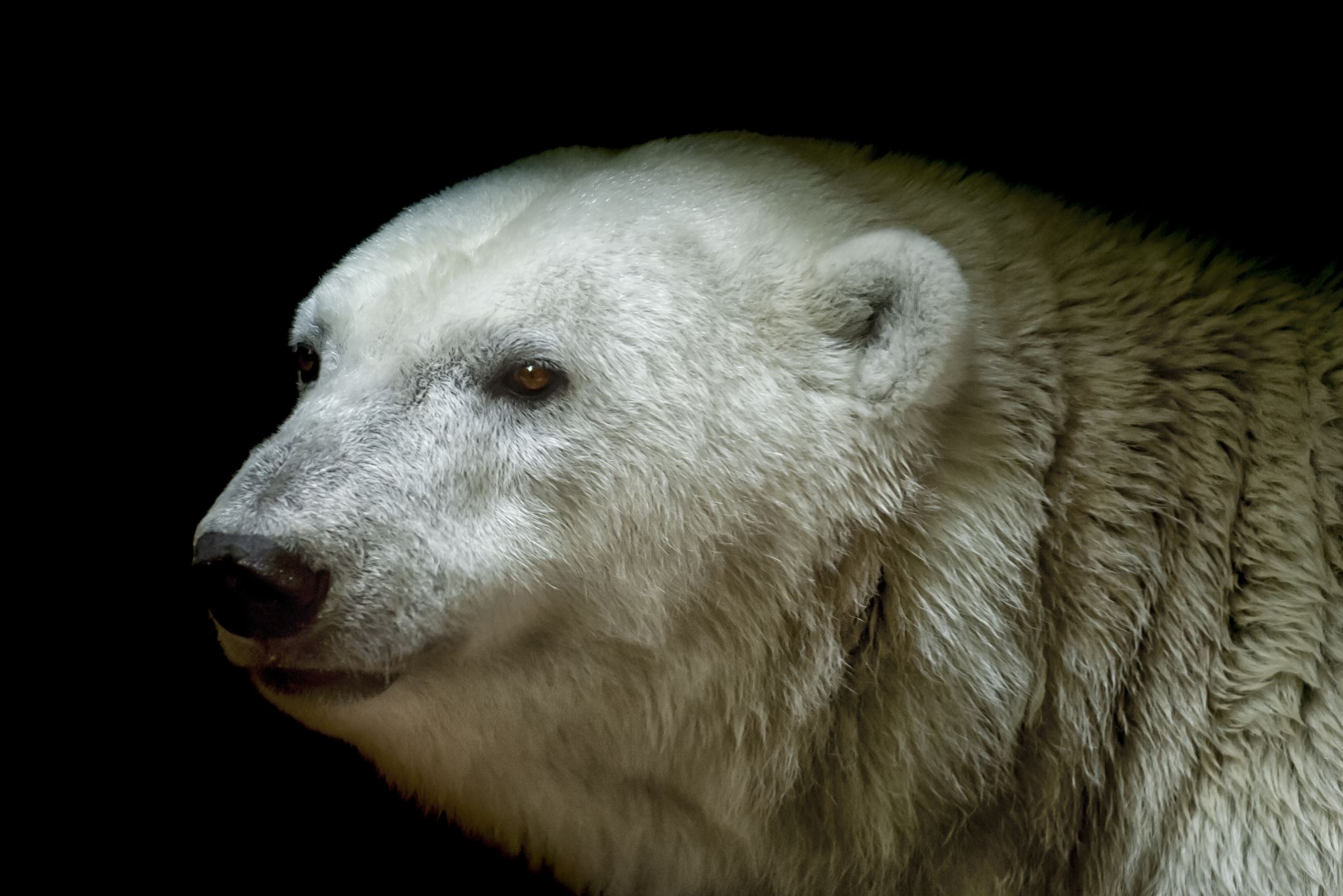 MEDVĚD
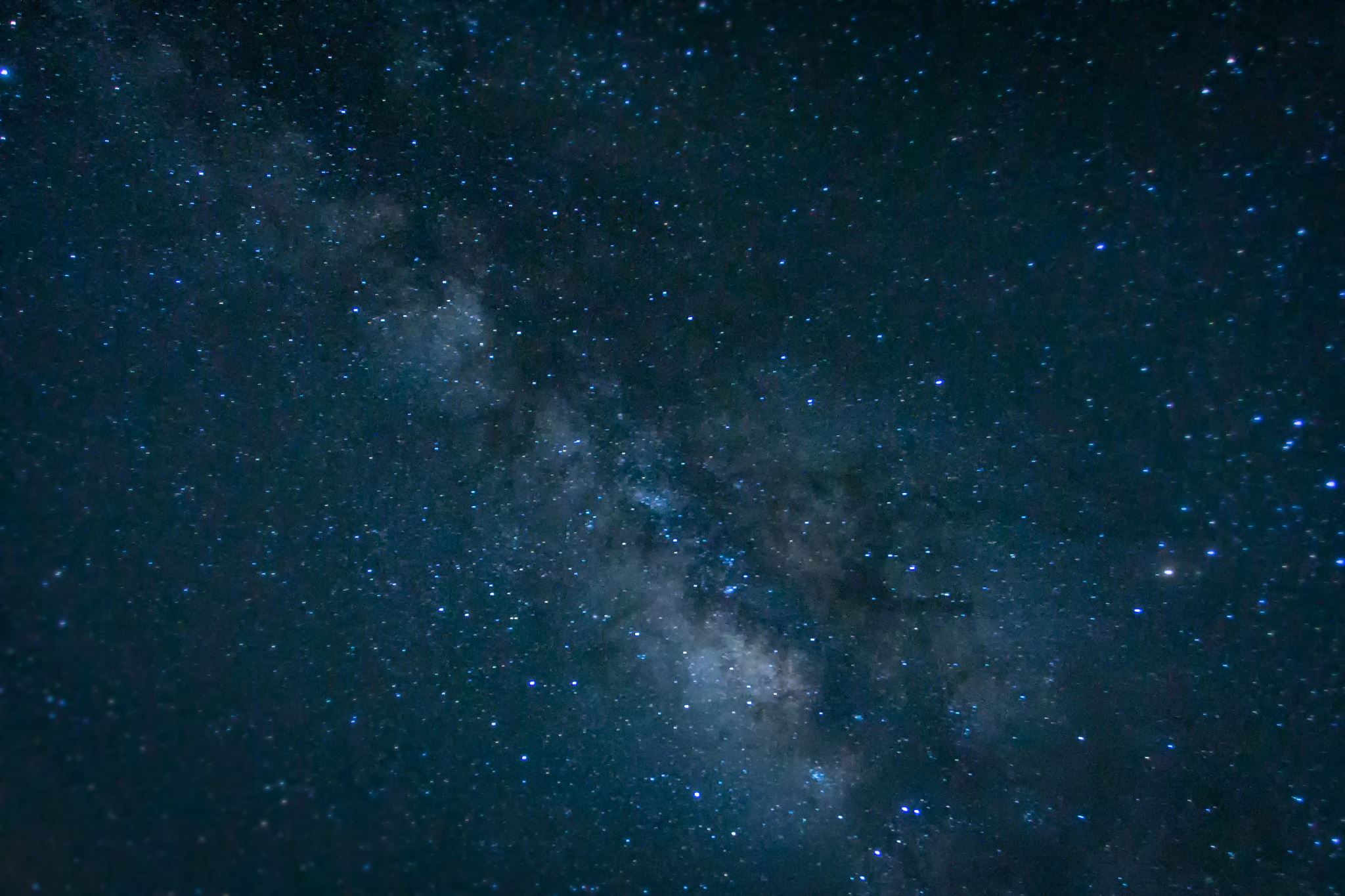 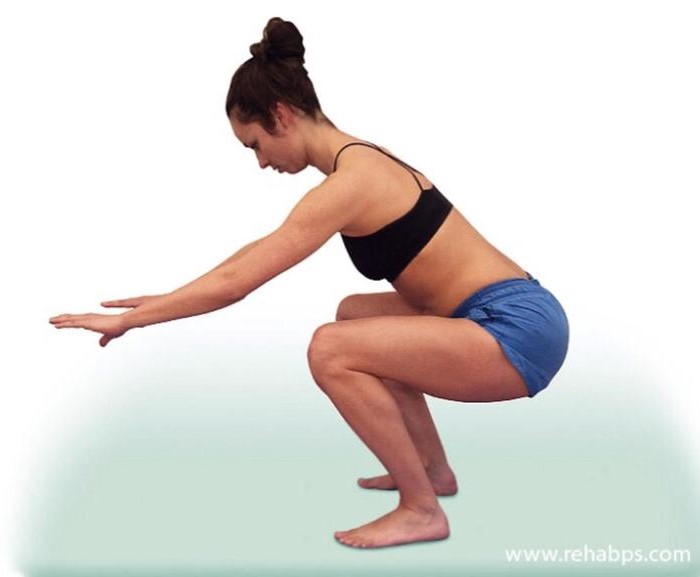 HLUBOKÝ DŘEP
CVIČENÍ NA GYMBALLU
Sed na míči:
střídavá elevace jedné a druhé DK
rolování po míči vpřed (až po C-Th přechod)
Most na míči:
DKK položeny na míči
zvednutí pánve (střídavé zvedání DKK, změna polohy HKK)
Klik:
DKK položeny na míči
odlehčení HKK/DKK, ručkování, vychylování, pérování,…)
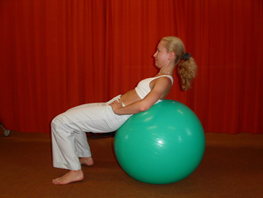 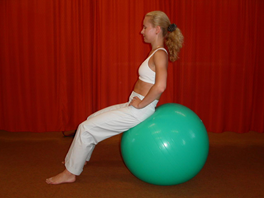 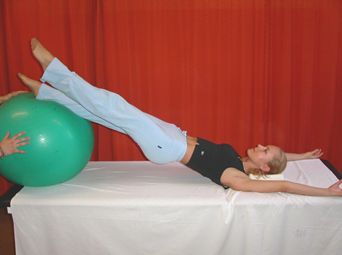 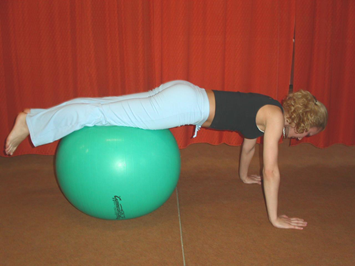 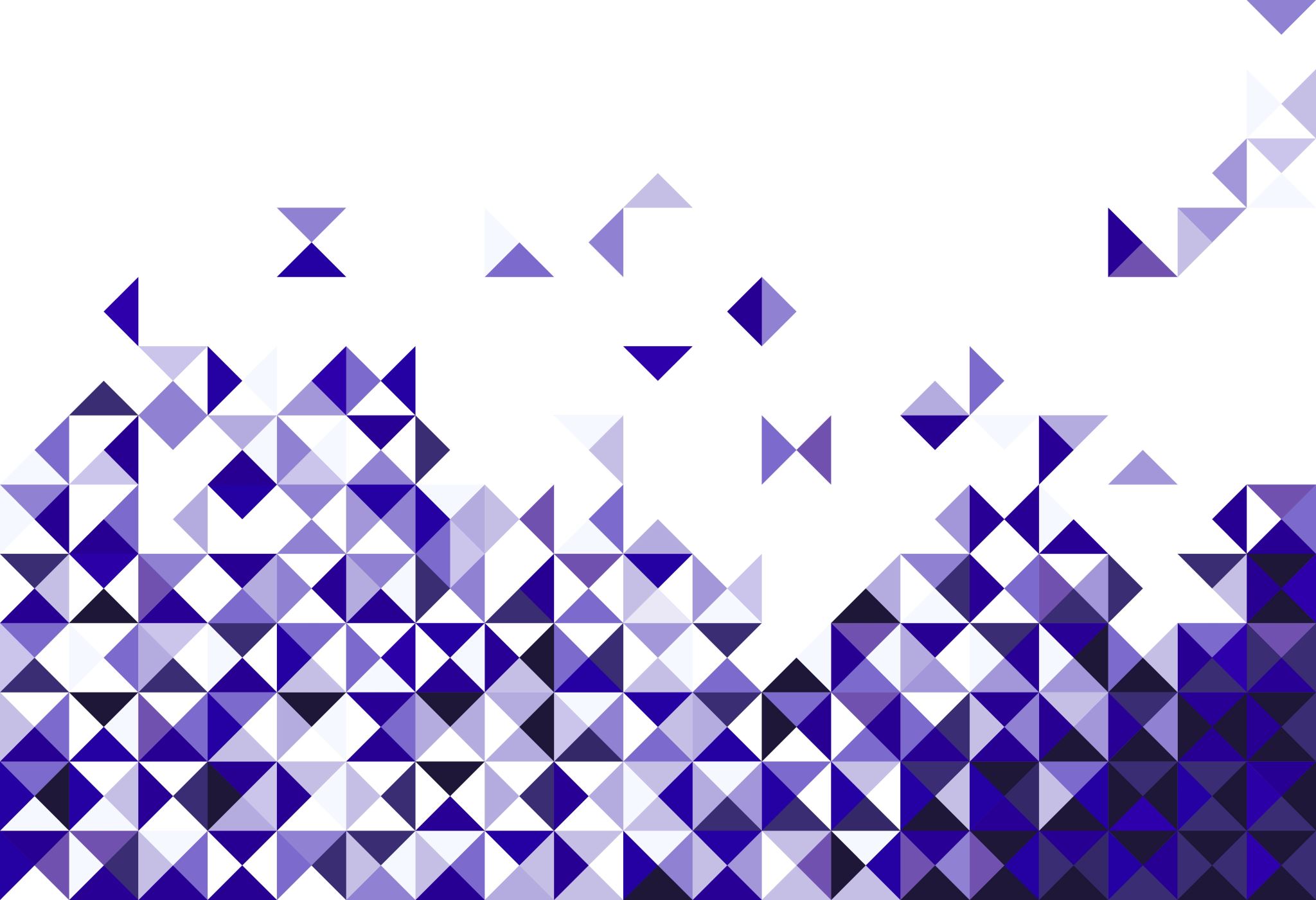 OVLIVNĚNÍ SVALŮ PÁNEVNÍHO DNA
TERAPIE
CVIČENÍ SVALŮ PÁNEVNÍHO DNA
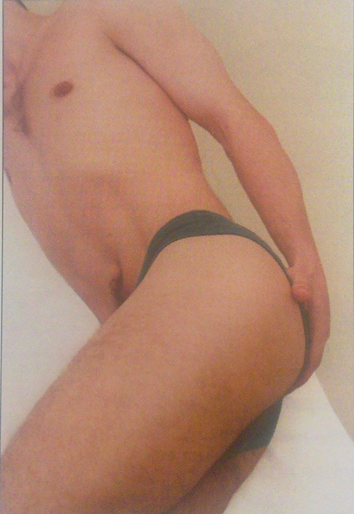 Leh na boku, pokrčené DKK, svrchní ruka položena na řitní oblasti
vtahování konečníku (bez kontrakce hýždí), vtahování pupku
vdechování přes odpor (ucpané nosní dírky) – lepší uvědomění
stejná aktivace vsedě/vstoje/během chůze
cvik provádět pomalým tempem, aby došlo k relaxaci (Lewit 2003)
Pozn.: pokud pacient zvládá, je lepší pro aktivaci jiná poloha než vleže na boku
Aktivace svalů PD v kombinaci s elektrostimulací, biofeedbackem 
Koncept Pelvicore
zpracovala norská profesorka a fyzioterapeutka Kari Bø 
Bø kombinuje individuální přístup, kde se pacientky naučí správné kontrakci svalů PD, s terapií ve skupinách v šestiměsíčním tréninkovém programu doplněném o domácí cvičení svalů PD
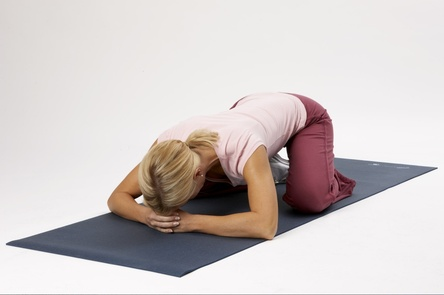 AKTIVACE SVALŮ PÁNEVNÍHO DNA
Pozice na kolenou, palce nohou se dotýkají, kolena rozevřena, horní část těla skloněna dopředu, čelo na ruce 
aktivace PD, výdrž několik sekund a poté uvolnění (10-12krát)
Leh na Bř s pohodlně vybočenou DK, čelo leží na rukou 
aktivace PD, výdrž několik sekund a poté uvolnění (8krát na každou stranu)
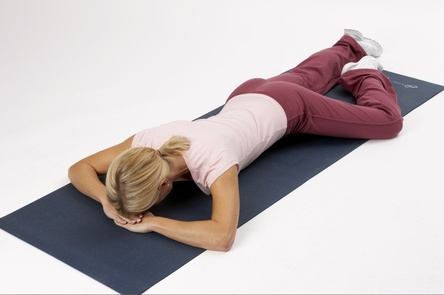 LITERATURA
BØ, K. Pelvic Floor Rehabilitation. In BADLANI, G. H. et al. Continence - Current Concepts and Treatment Strategies. London: Springer, 2009. 550 s. 
Halaška, M. et al. (2004). Urogynekologie. 1. vyd. Praha: Galén. 256 s. 
Lewit, K. (2001). Rehabilitace u bolestivých poruch pohybové soustavy. Rehabilitace a fyzikální lékařství, roč. 8, č. 1, s. 4-17. 
Lewit, K. (2003). Manipulační léčba v myoskeletální medicíně. Praha: Sdělovací technika, spol. s.r.o.
Kapandji, I. A. (2007). The physiology of the joints. Vol. 1, Upper limb. Edinburgh : Churchill Livingstone
Kolář, P. (2006). Vetrebrogenní obtíže a stabilizační funkce svalů – diagnostika. Rehabilitace a fyzikální lékařství. č. 4.
Kolář, P. (2007). Vetrebrogenní obtíže a stabilizační funkce páteře – terapie. Rehabilitace a fyzikální lékařství. č. 1.
Kolář, P. et al. (2009). Rehabilitace v klinické praxi. Galén, s. 233-251.
Krhut, J., Holaňová, R., Muroňová, I. (2005) „Ostravský koncept“ fyzioterapie v léčbě močové inkontinence. Rehabilitace a fyzikální lékařství, roč. 12, č. 3, s. 122-128. 
Suchomel, T. (2006). Stabilita v pohybovém systému a hluboký stabilizační systém – podstata a klinická východiska. Rehabilitace a fyzikální lékařství, č. 3, s. 112-124.
Suchomel, T., Lisický, D. (2004).  Progresivní dynamická stabilizace bederní páteře. Rehabilitace a fyzikální lékařství, 3, 128-136.
Travell, J. G., Simons, D. G. (1999). Myofascial Pain and Dysfunction. Volume 1. Upper Half of Body. Philadelphia: Lippincott Williams & Wilkins.
Véle, F. (2006). Kineziologie. Praha: Triton.
LITERATURA
https://docplayer.cz/106137061-Dynamicka-neuromuskularni-stabilizace.html
https://fyrepo.cz/druhy-terapii/pohybova-terapie/dynamicka-neuromuskularni-stabilizace-dns/
https://www.dns-cz.com/terapie 
https://fyzioterapie.utvs.cvut.cz/document/show/id/220/ 
https://www.fyziotom.cz/metoda-dns-prof-pavla-kolare-fn-motol 
http://zdravi.centrum.cz/zivotni-styl/2009/6/2/galerie/ziskejte-kontrolu-nad-svym-telem/ 
https://www.fyzioterapeut-ostrava.cz/reseni-vasich-potizi/33-dynamicka-neuromuskularni-stabilizace
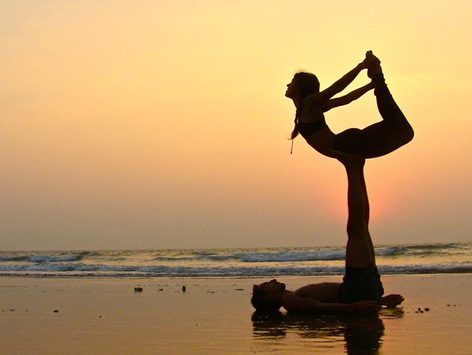 DĚKUJI ZA POZORNOST!